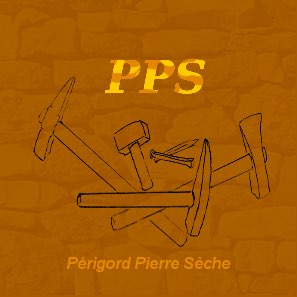 Projet de restauration d’un soutènement routier
En pierres sèches
Commune de St André-Allas
Route de la Combe des Loups
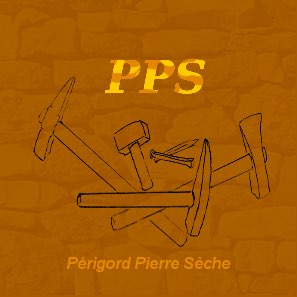 Plan de la Commune
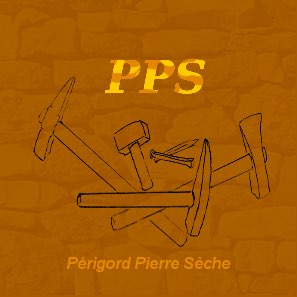 Plan de la Commune
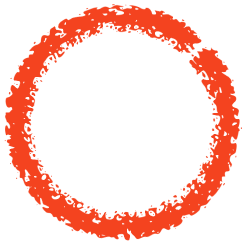 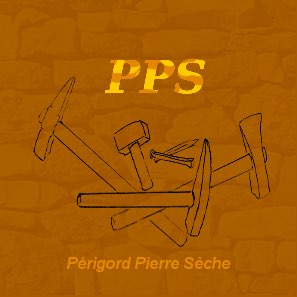 Plan de Situation
La route de la combe des Loups se situe à une centaine de 
mètres de l’église d’Allas, elle relie la D.47 à la D.25.
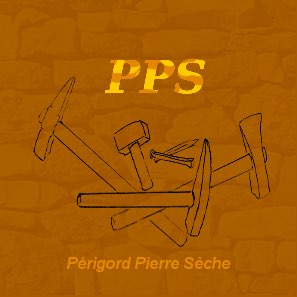 Plan de Situation
La route de la combe des Loups se situe à une centaine de 
mètres de l’église d’Allas, elle relie la D.47 à la D.25.
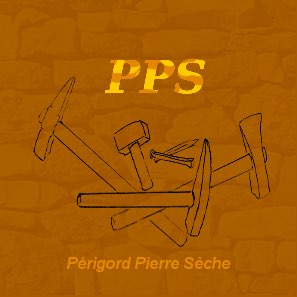 Plan de Situation
La route de la combe des Loups se situe à une centaine de 
mètres de l’église d’Allas, elle relie la D.47 à la D.25.
La section  concernée par un mur de soutènement en 
pierres sèche  fait 390 mètres de longueur pour un 
dénivelé total de 11 mètres
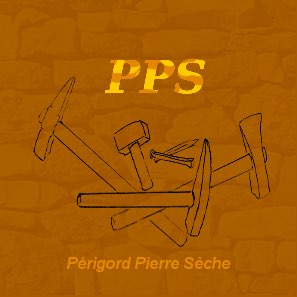 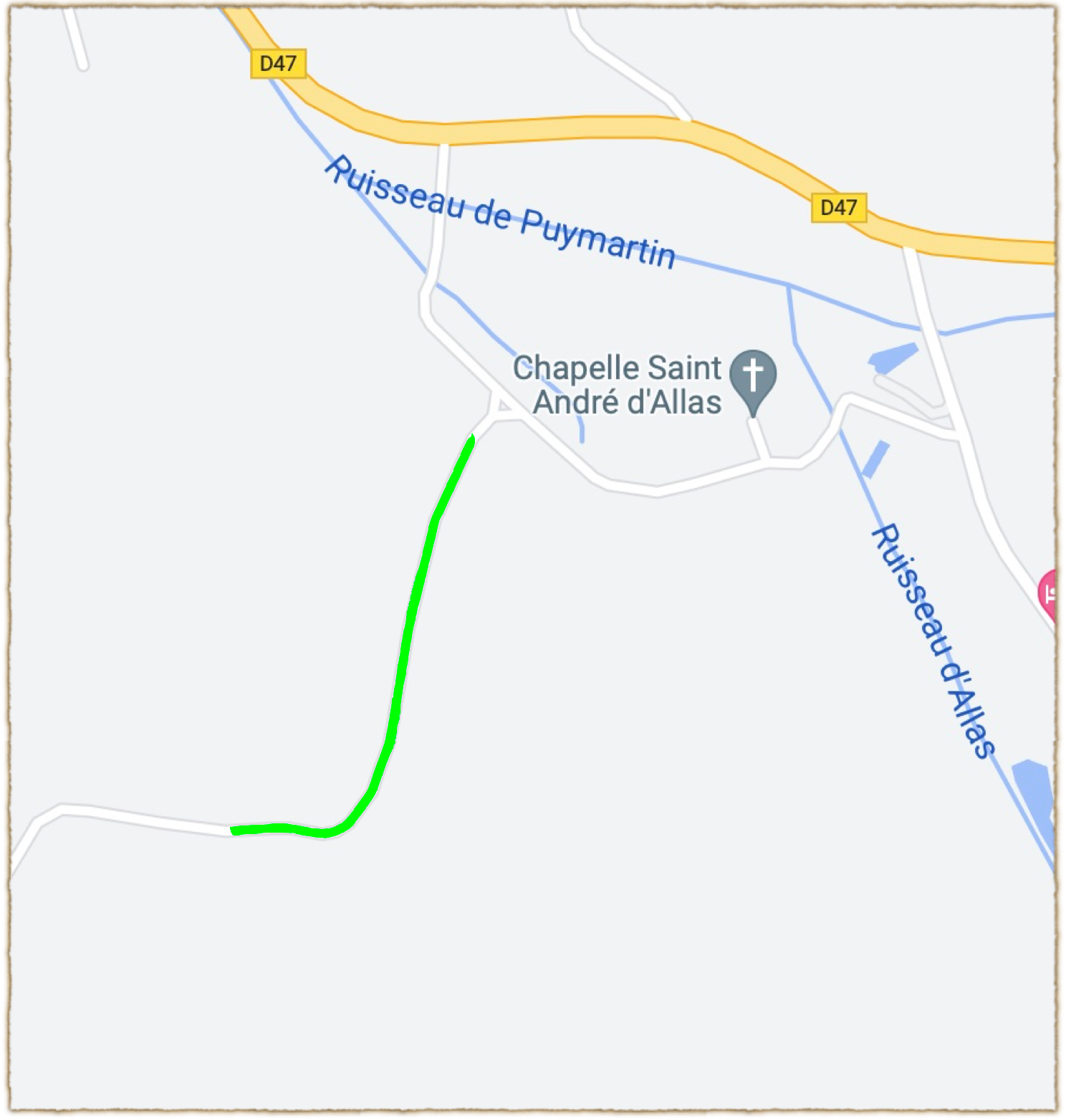 Plan de Situation
La route de la combe des Loups se situe à une centaine de 
mètres de l’église d’Allas, elle relie la D.47 à la D.25.
La section  concernée par un mur de soutènement en 
pierres sèche  fait 390 mètres de longueur pour un 
dénivelé total de 11 mètres
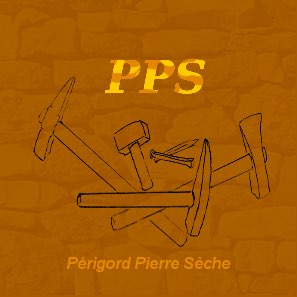 Plan de Situation
La route de la combe des Loups se situe à une centaine de 
mètres de l’église d’Allas, elle relie la D.47 à la D.25.
La section  concernée par un mur de soutènement en 
pierres sèche  fait 390 mètres de longueur pour un 
dénivelé total de 11 mètres
La chaussée goudronnée a une largueur de 3,80m. Il y a un 
bas coté herbeux d’environ 50 centimètres de large entre
le bord du goudron et la verticale du mur.
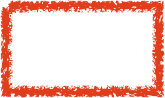 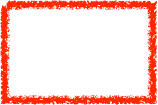 Suite
Retour
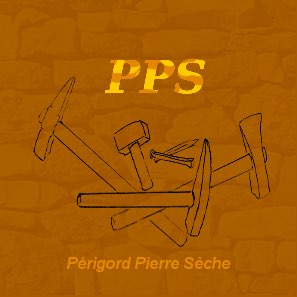 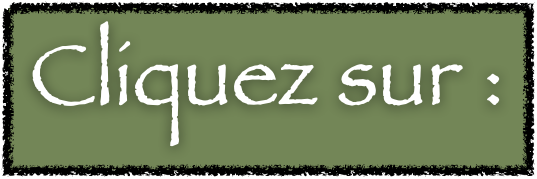 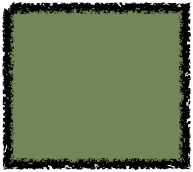 Utilisation: soit, appuyez sur la touche espace de votre clavier,
Soit, cliquez sur l’icône:        de votre choix!
Uniquement quatre parcelles sont concernées par ce projet : 432,437,436,435.
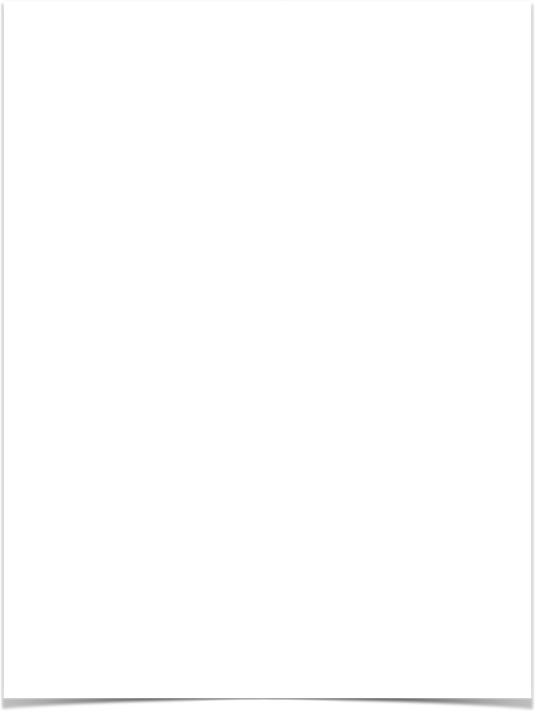 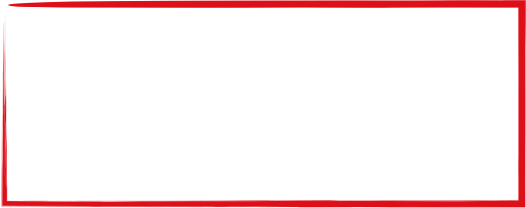 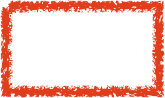 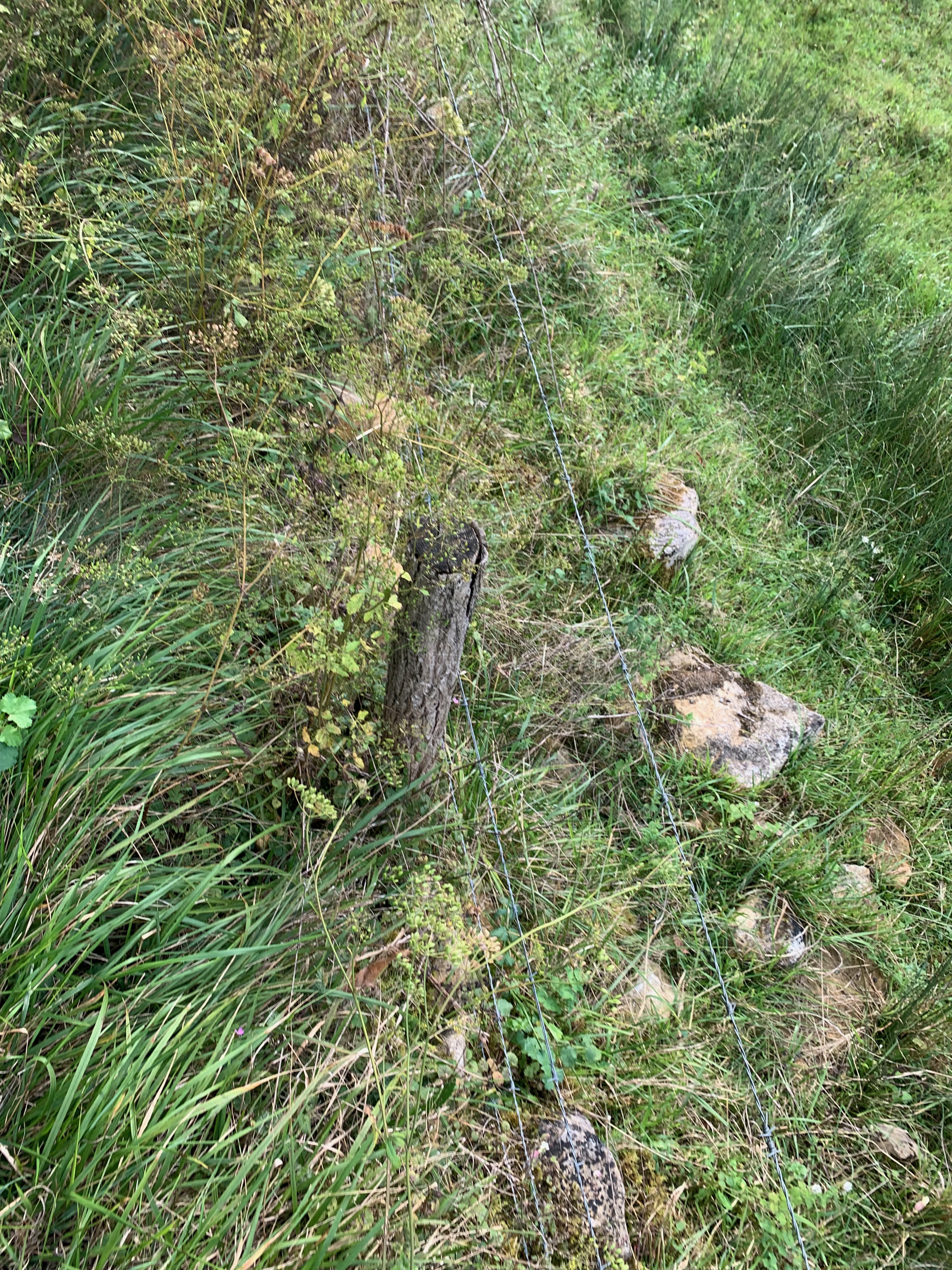 Retour
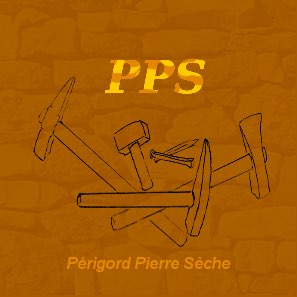 Au début, seules quelques 
pierres restent visibles montrant l’emplacement originel du mur.
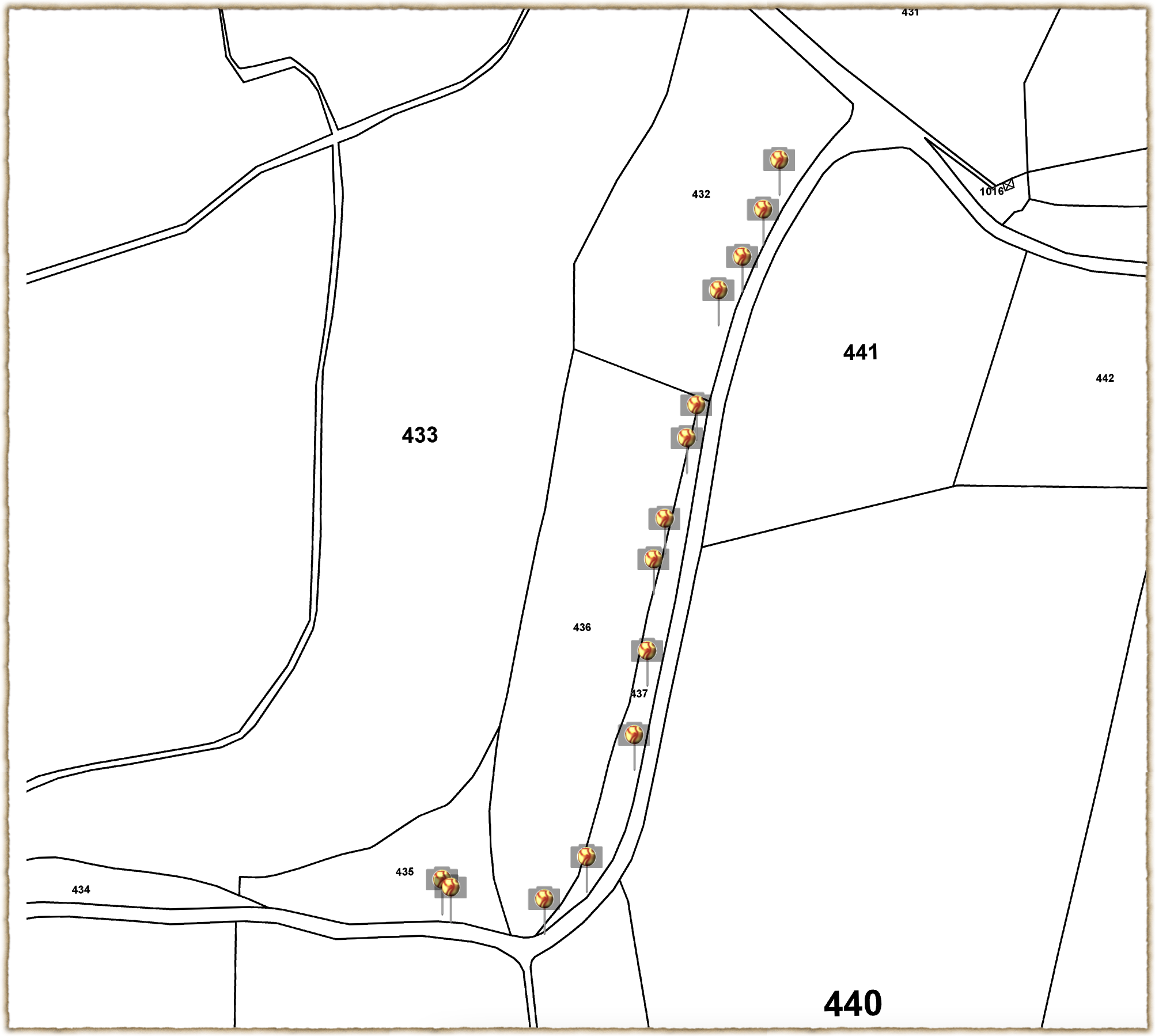 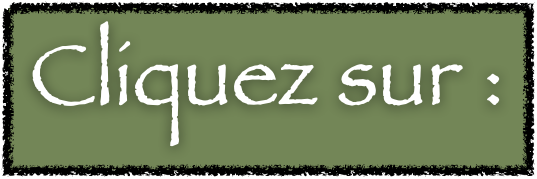 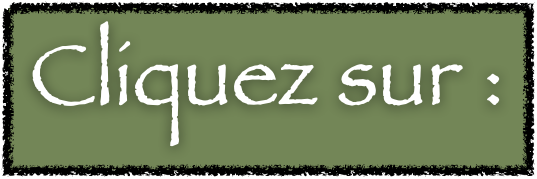 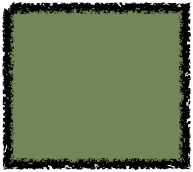 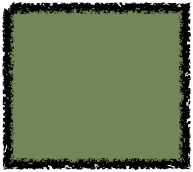 Les flèches correspondent aux photos du dossier
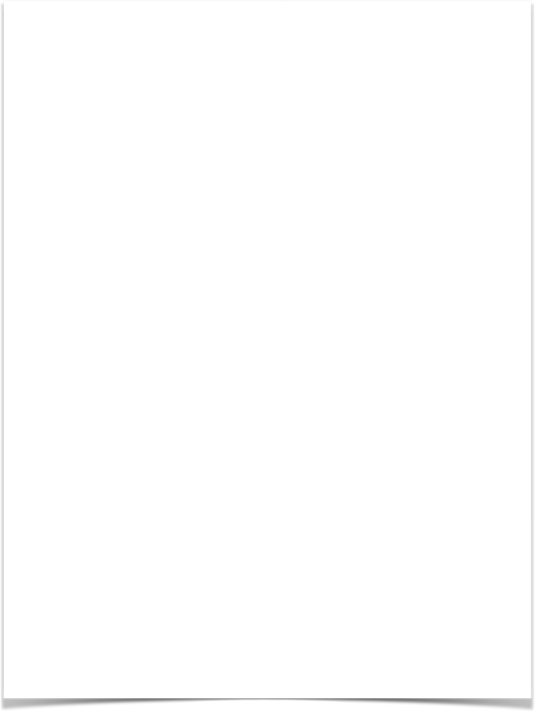 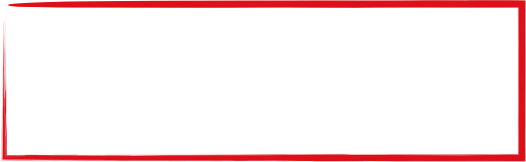 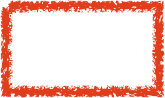 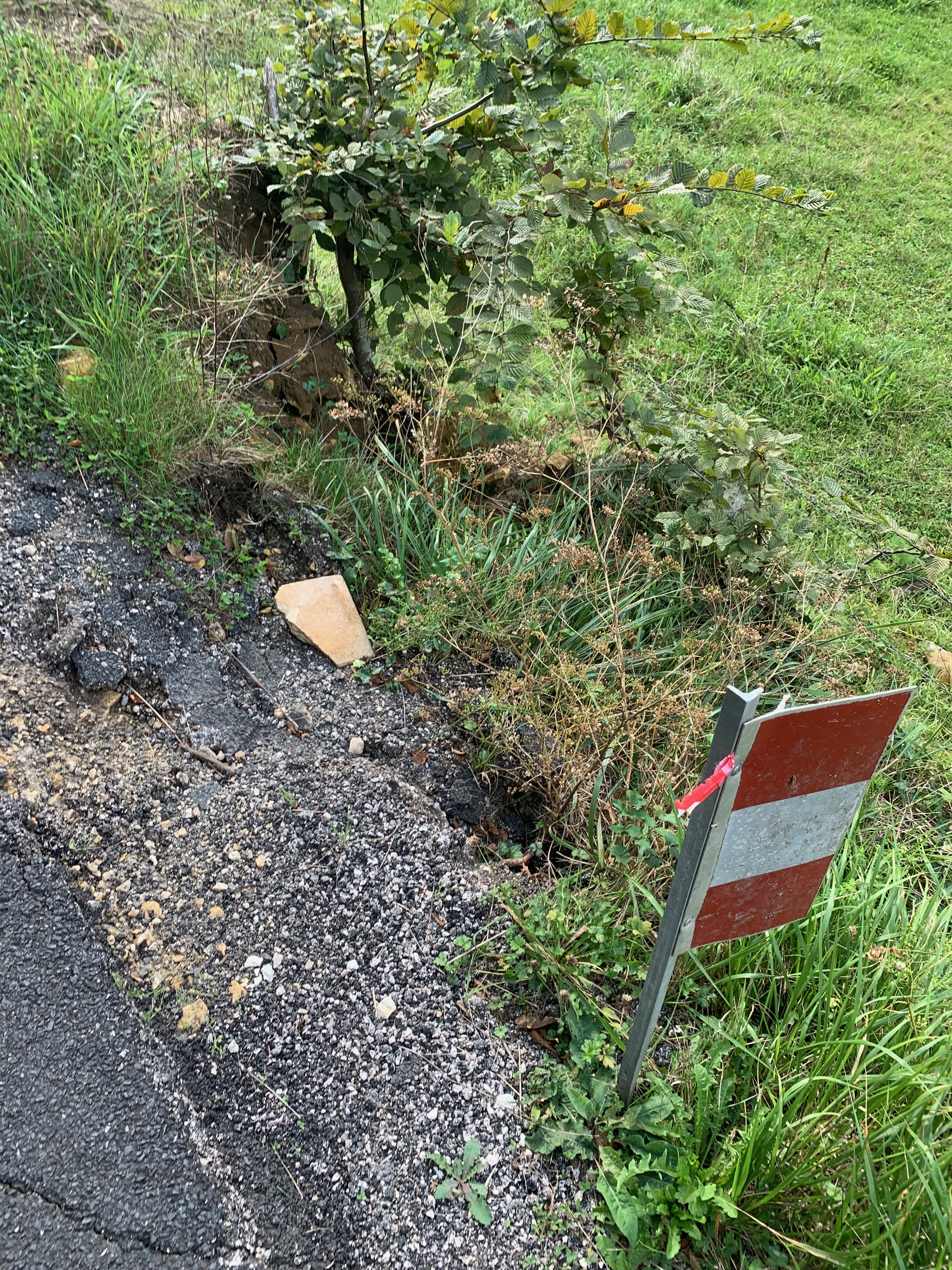 Quelques mètres plus loin, on peut se rendre compte des effets causés par les ruissellements.
Retour
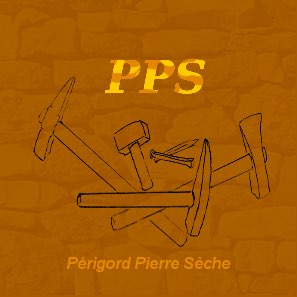 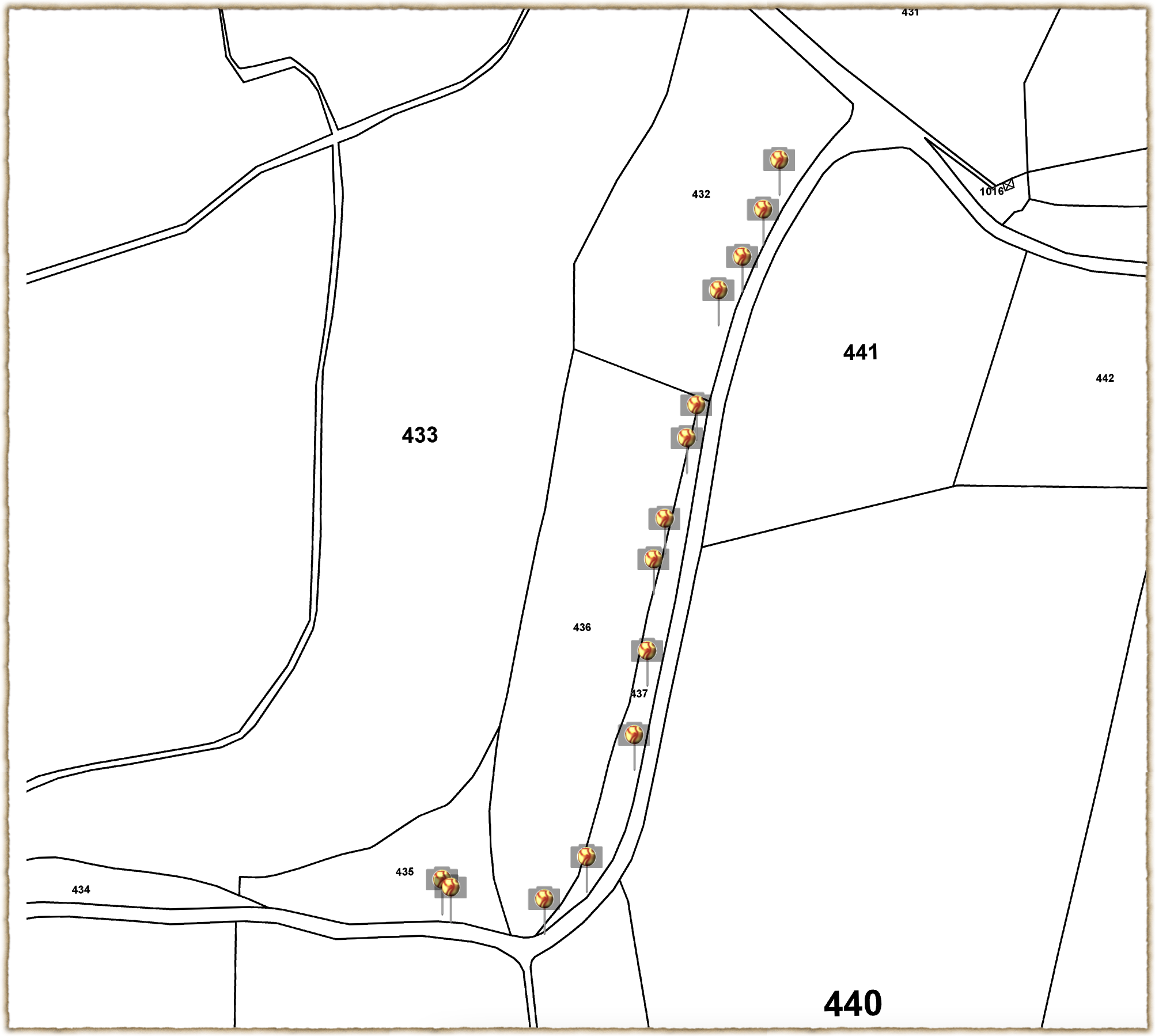 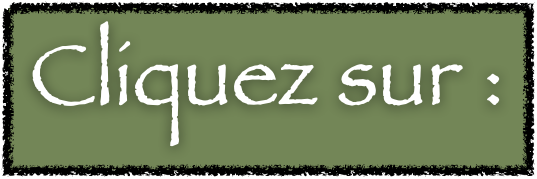 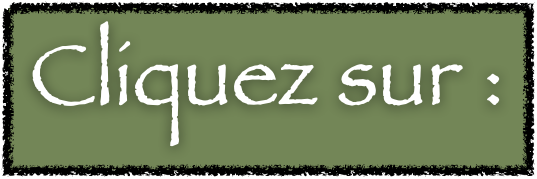 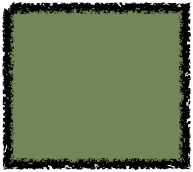 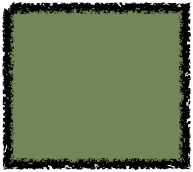 Les flèches correspondent aux photos du dossier
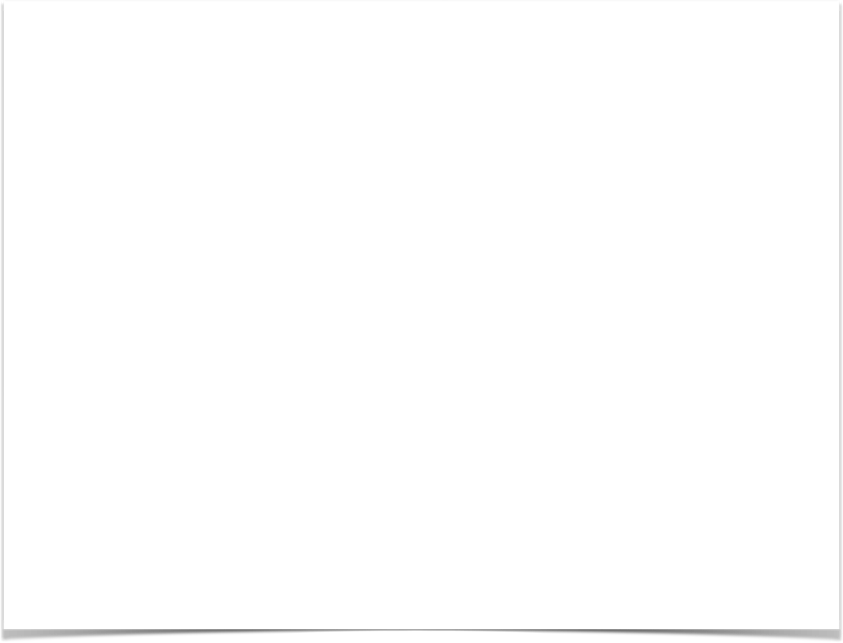 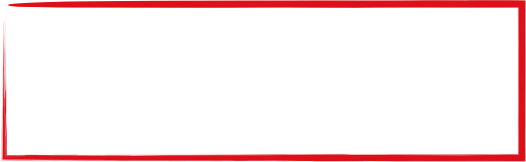 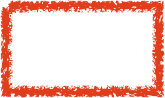 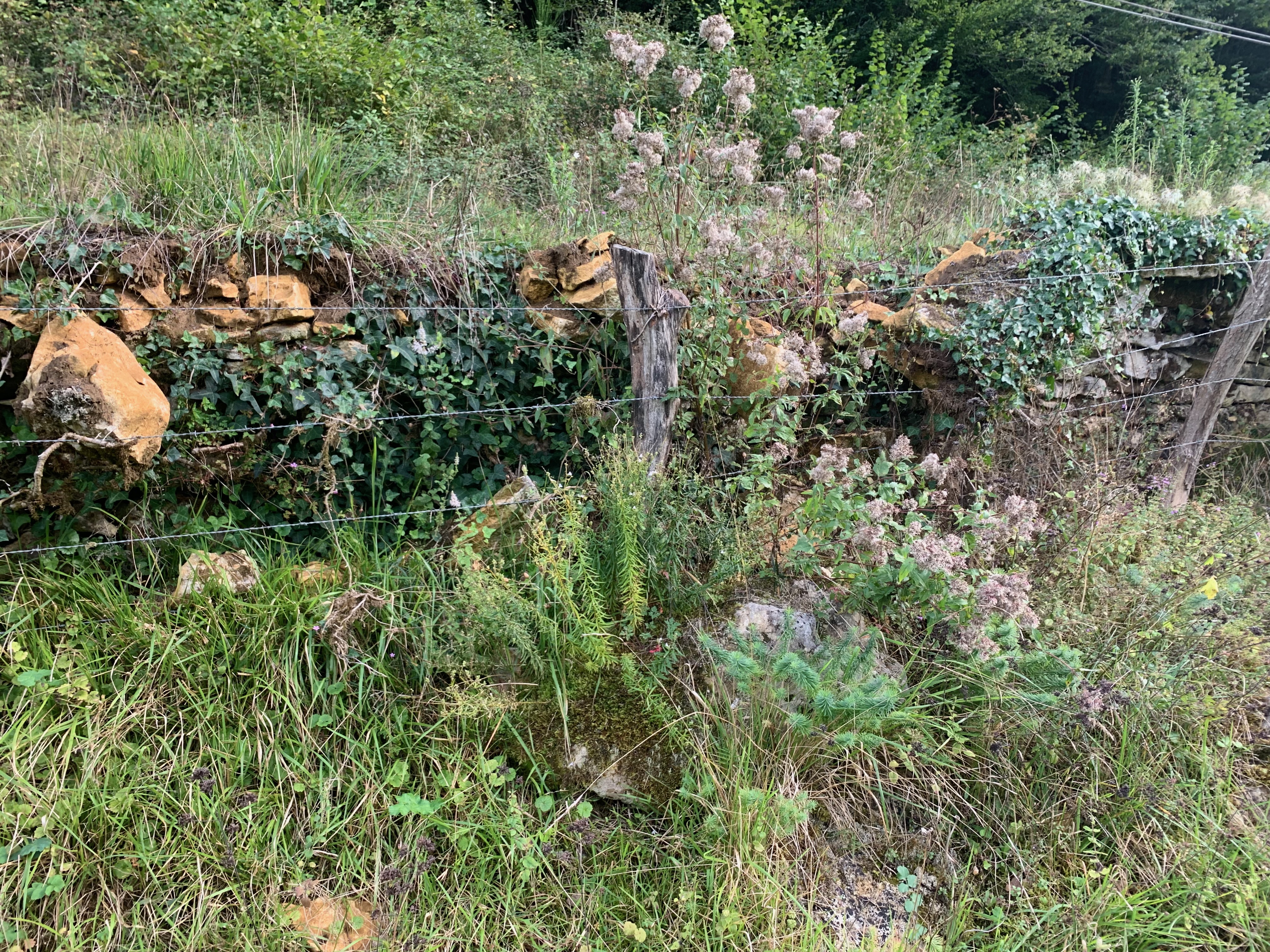 Ici, on peut voir le mur et les dégradations. Sa hauteur est de 1,80m.
Retour
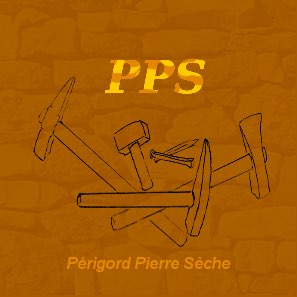 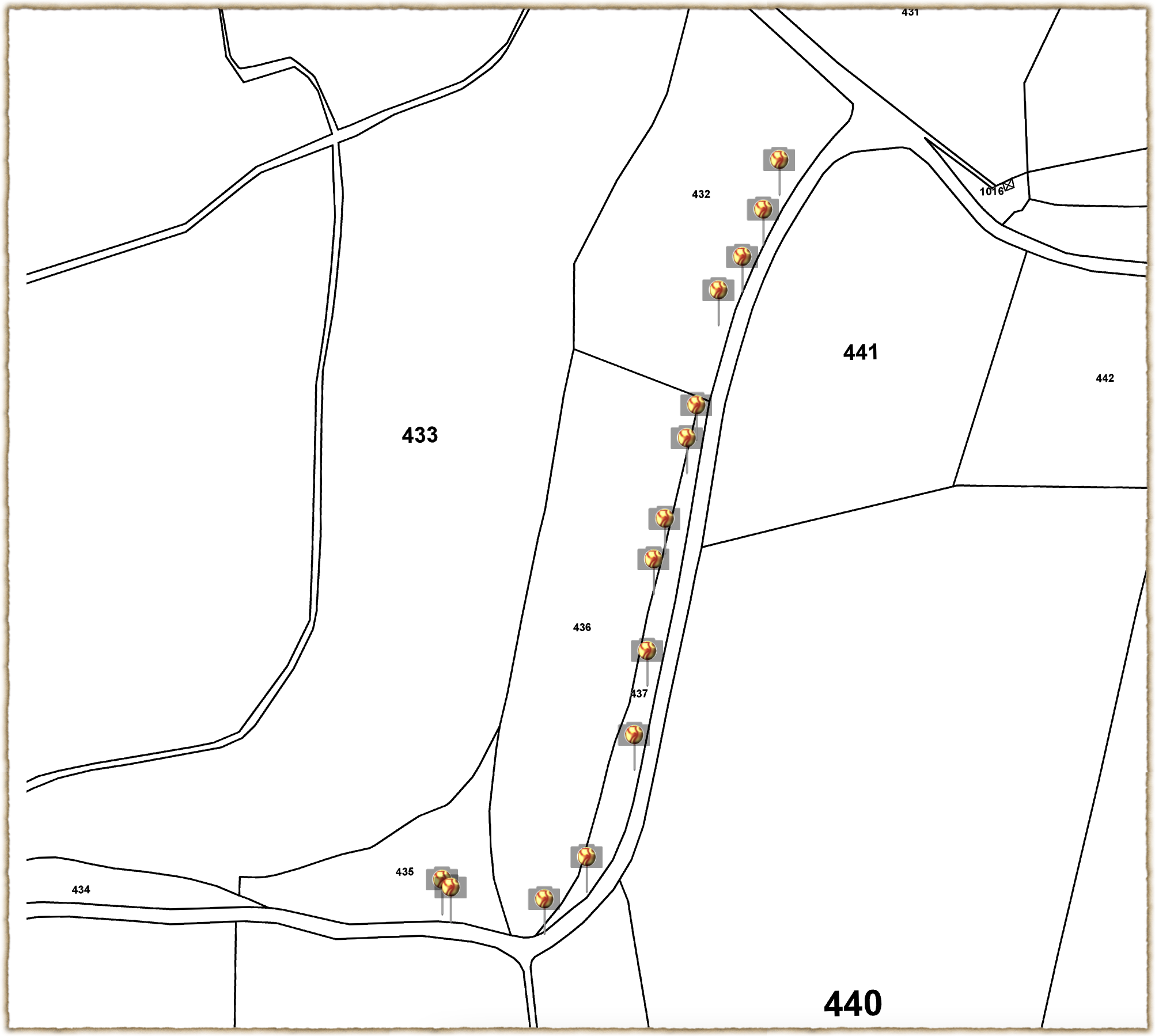 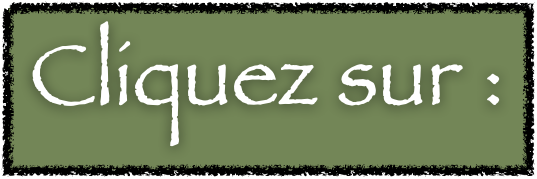 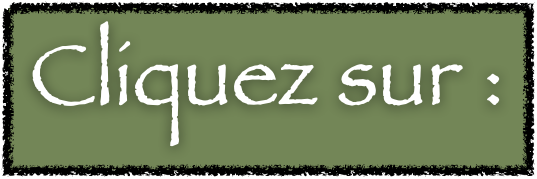 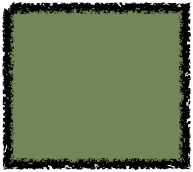 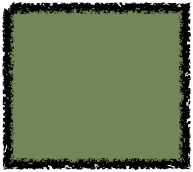 Les flèches correspondent aux photos du dossier
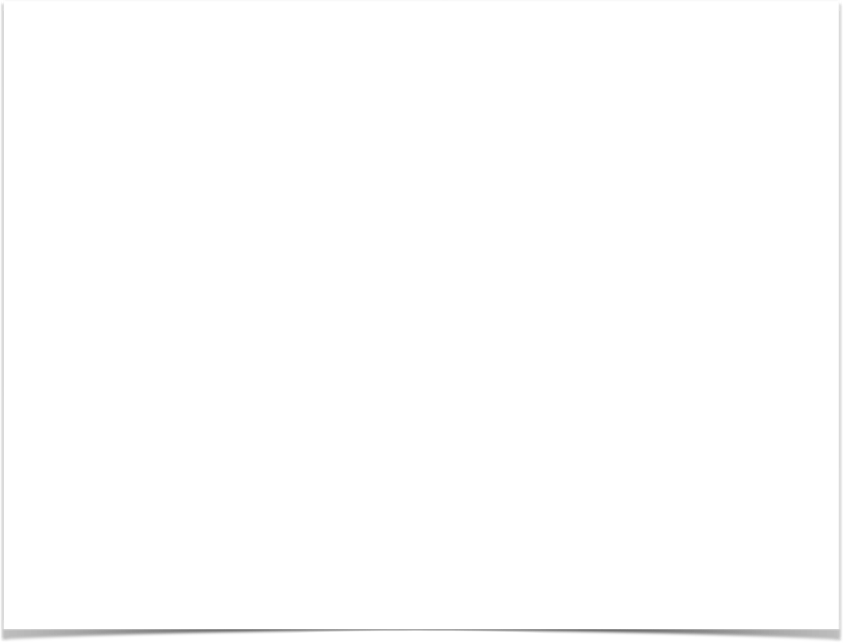 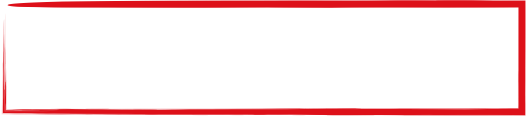 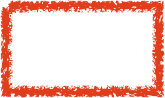 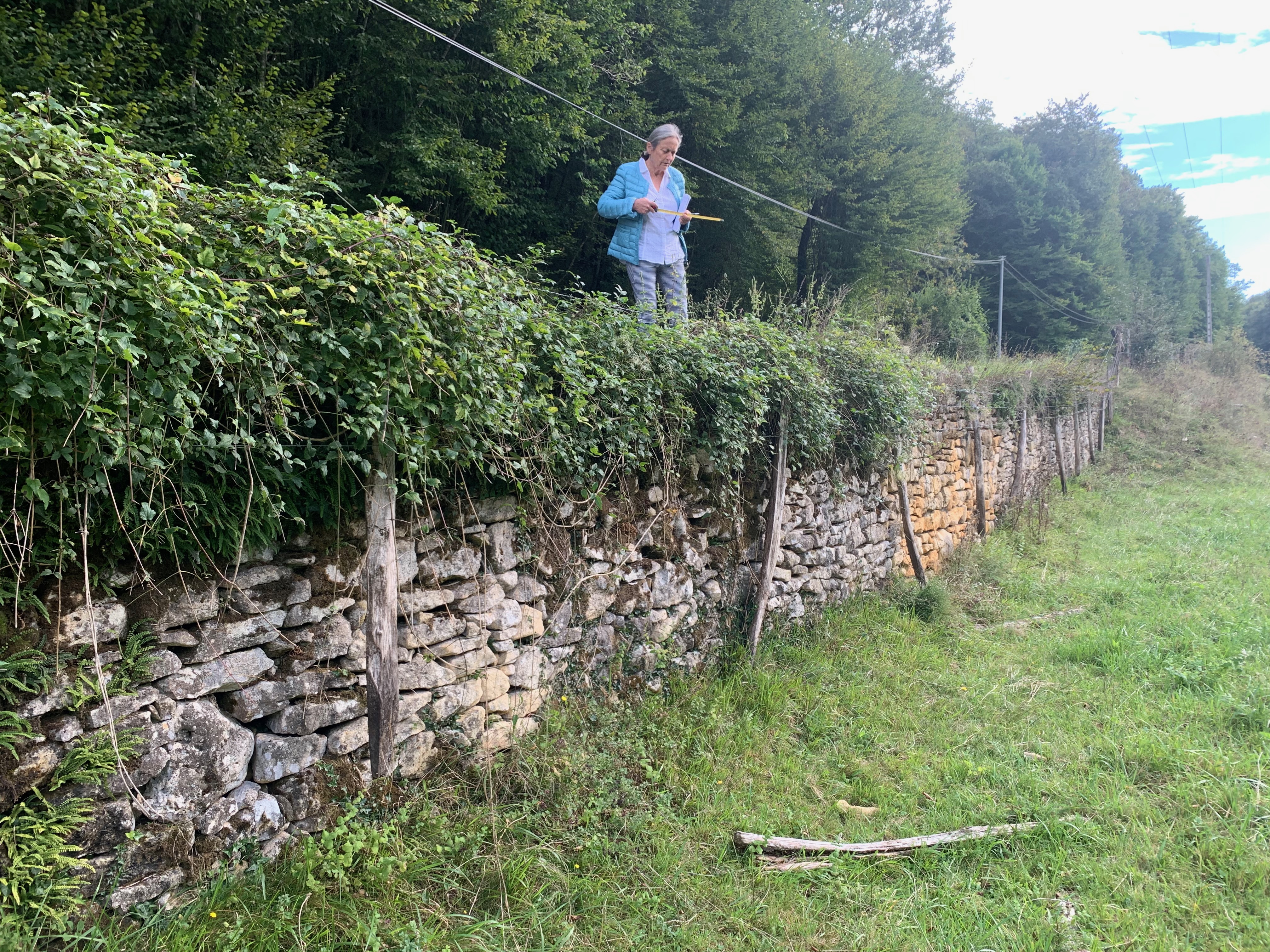 Cette partie est relativement bien conservée.Hauteur: 1,90m.
Retour
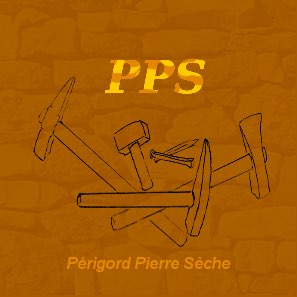 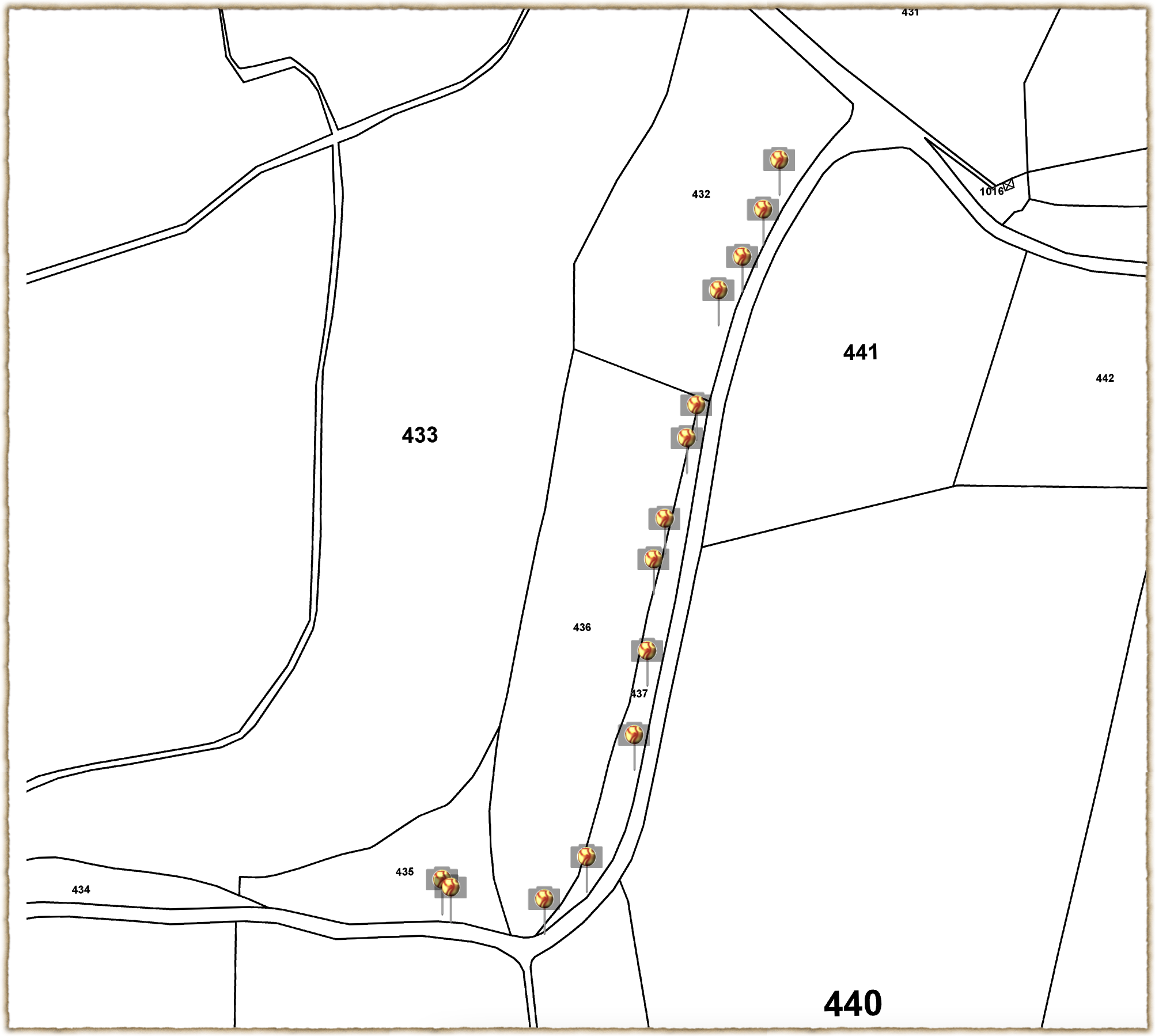 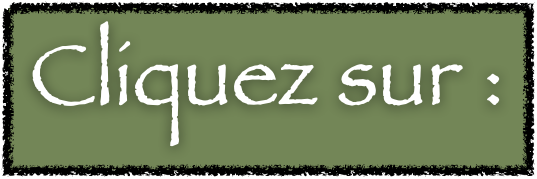 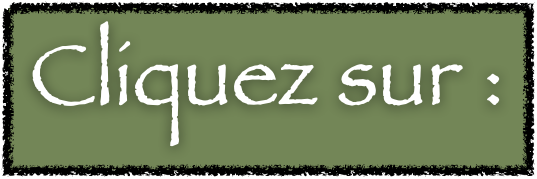 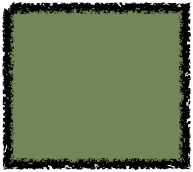 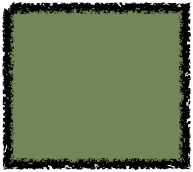 Les flèches correspondent aux photos du dossier
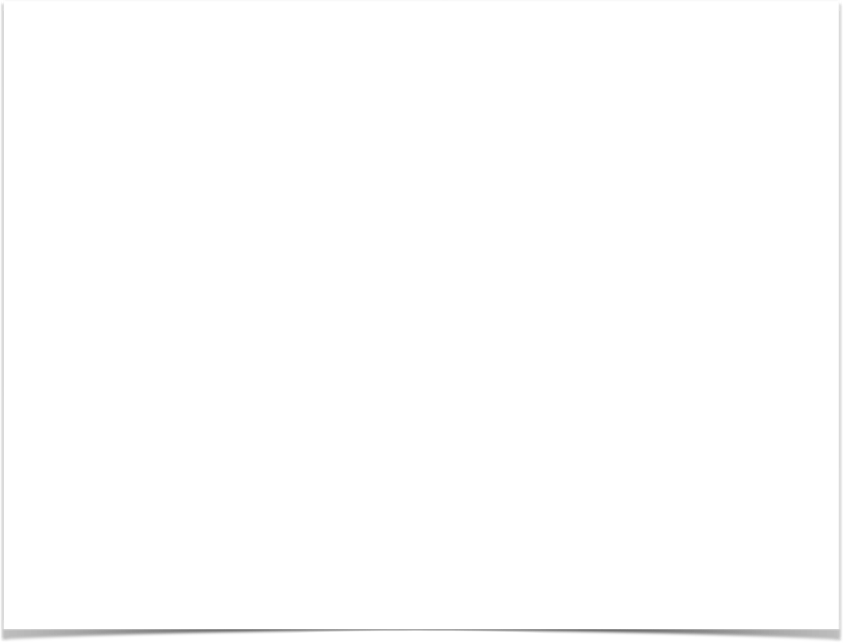 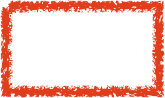 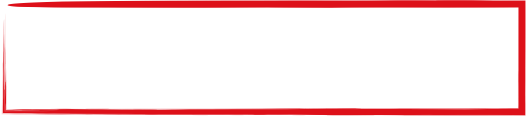 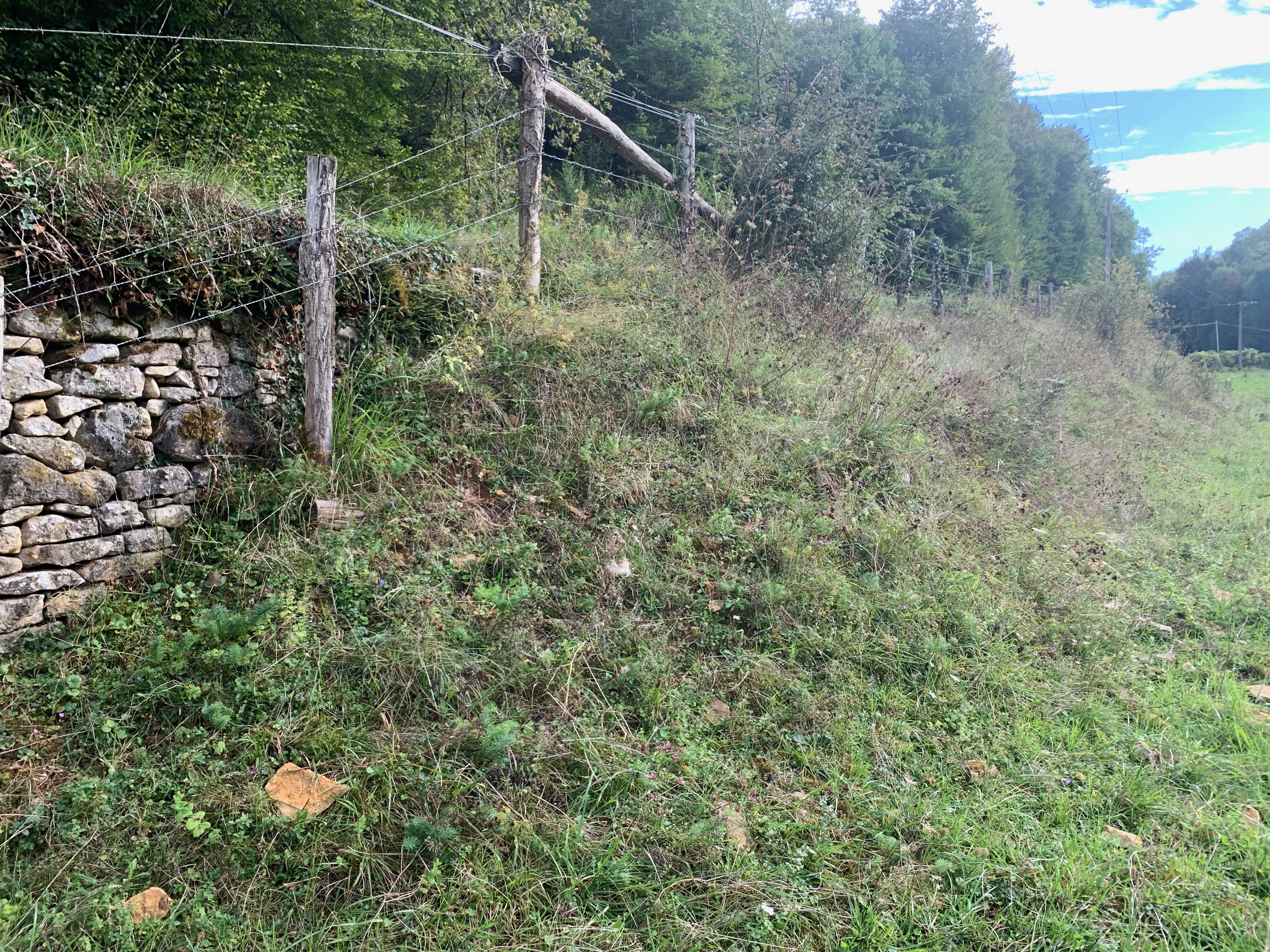 Retour
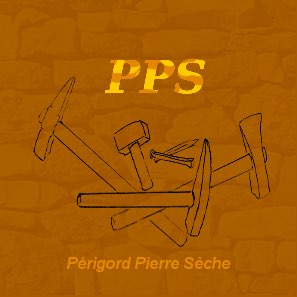 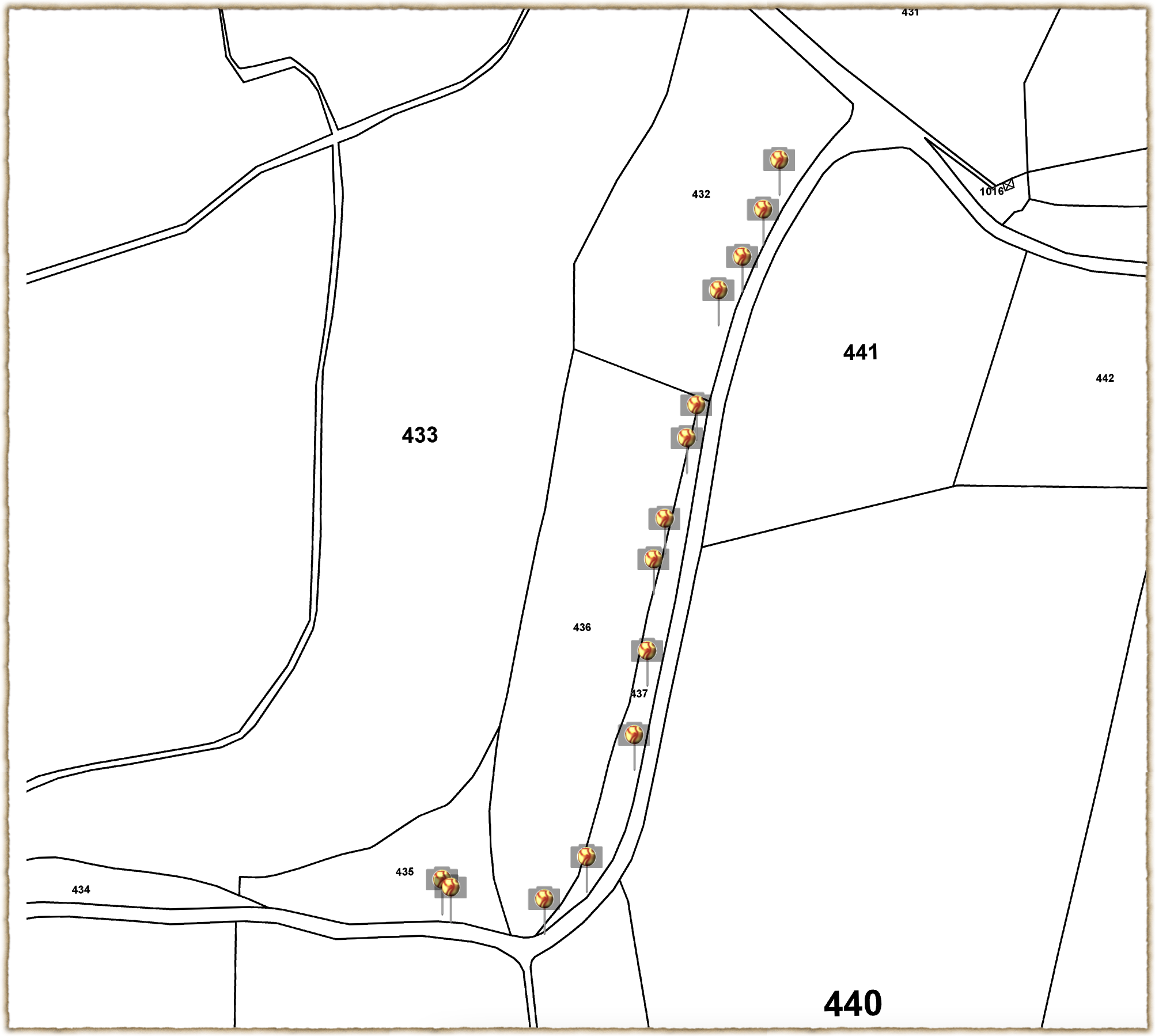 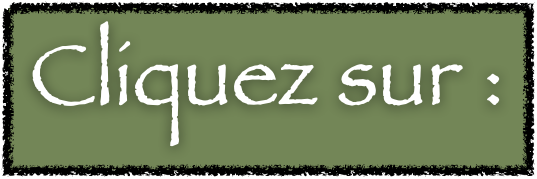 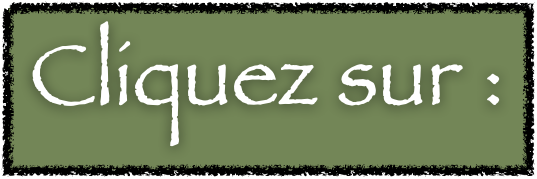 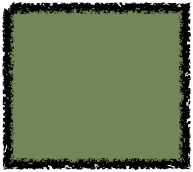 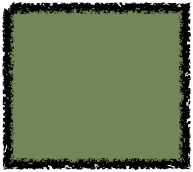 A cet endroit, le mur est recouvert  et/ou remplacé par un talus.
Les flèches correspondent aux photos du dossier
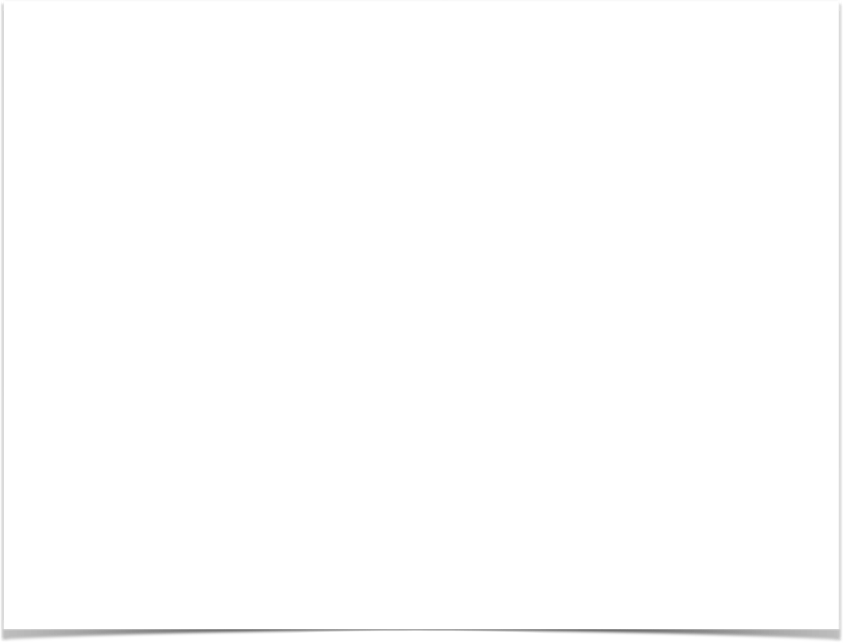 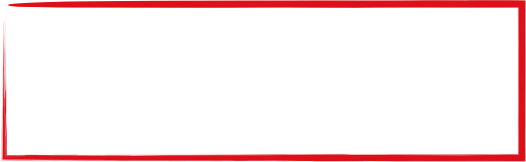 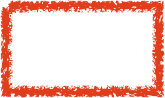 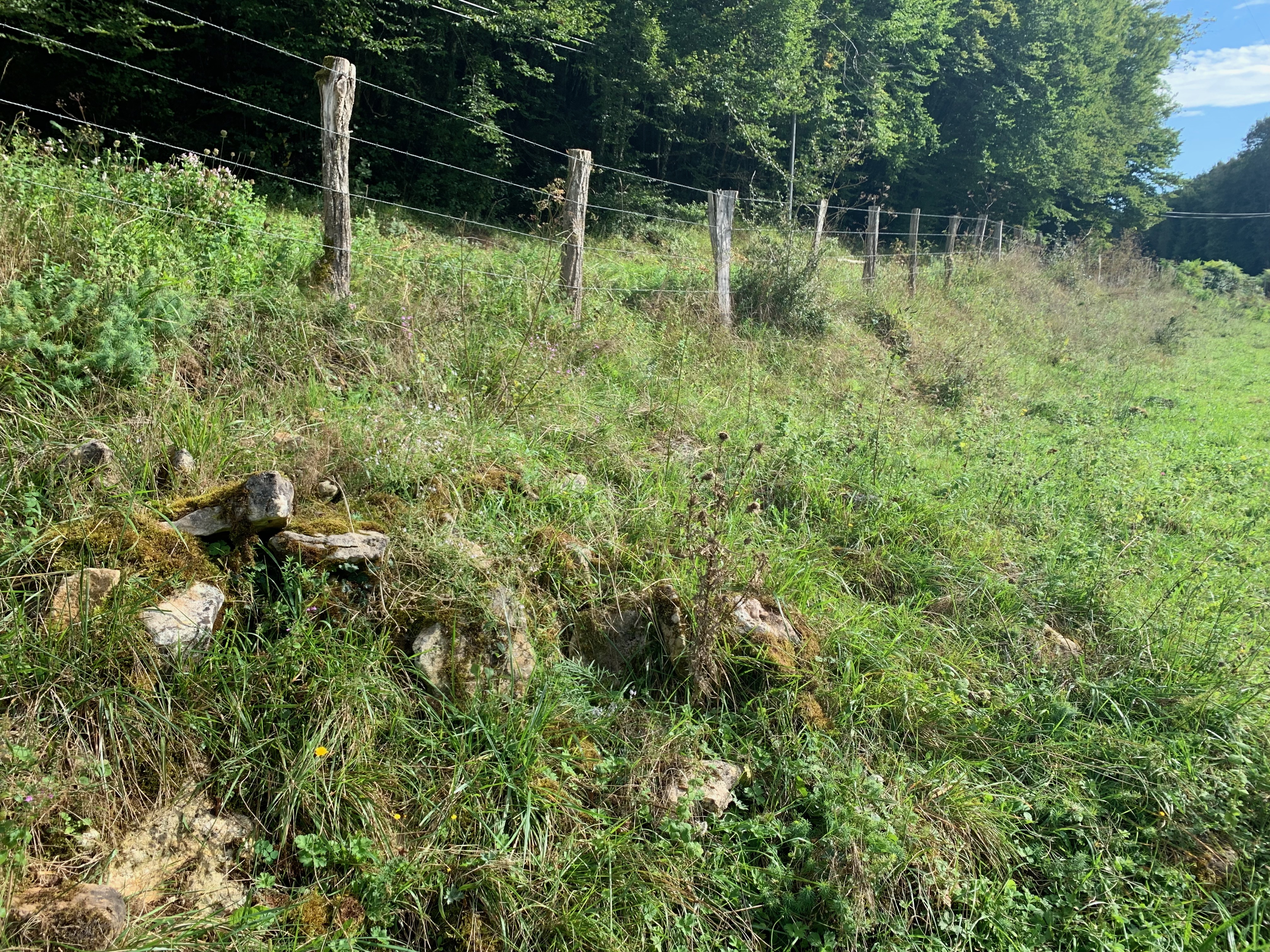 Retour
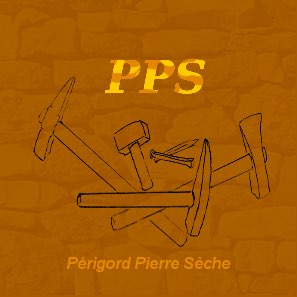 Reste  visible de l’ancien mur sur 40 m. de longueur. Hauteur de 1,70m. À 1m.
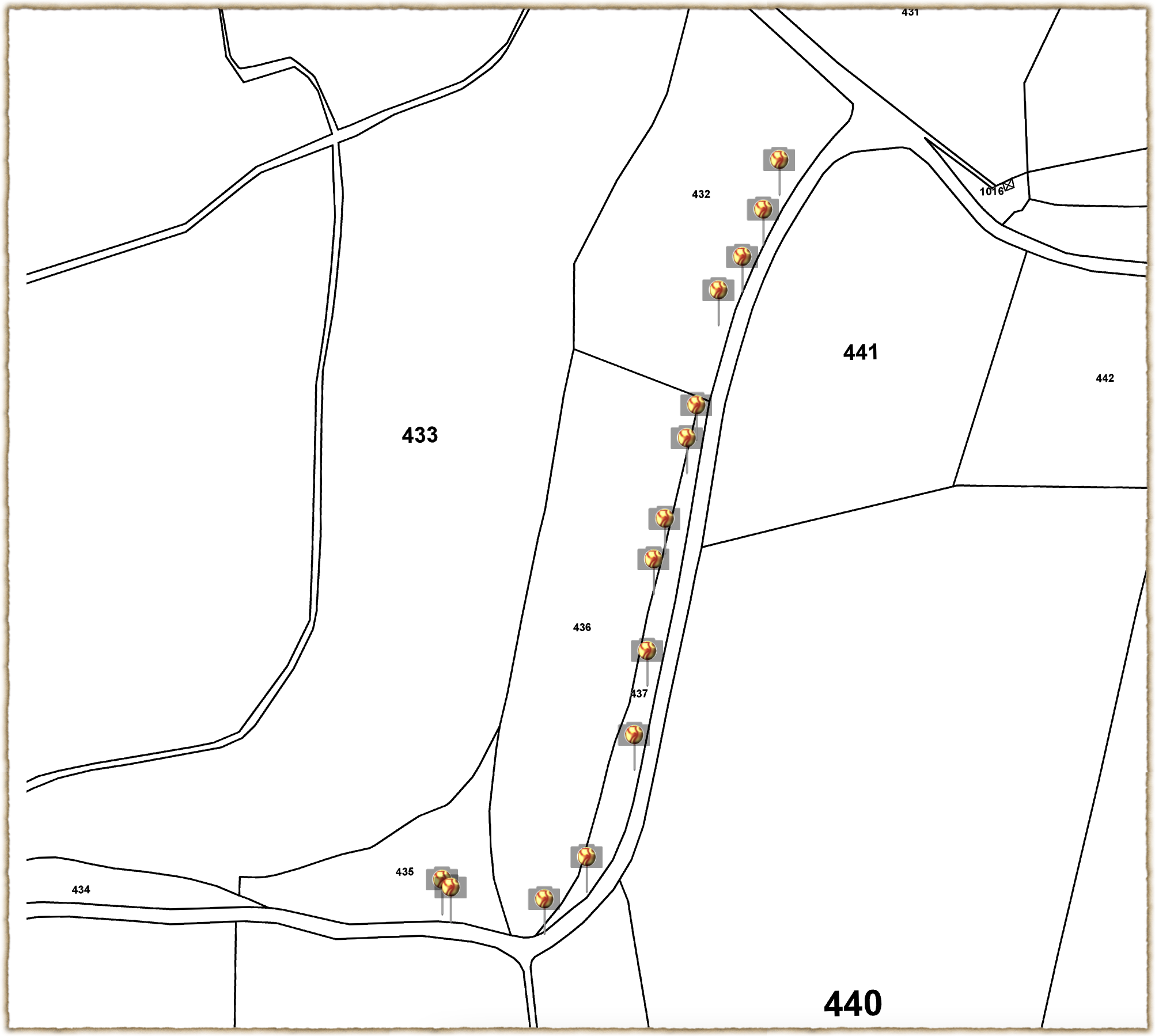 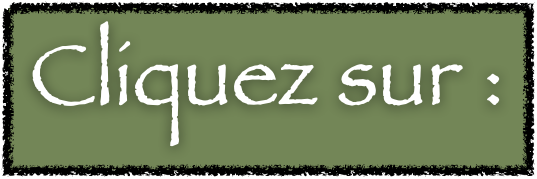 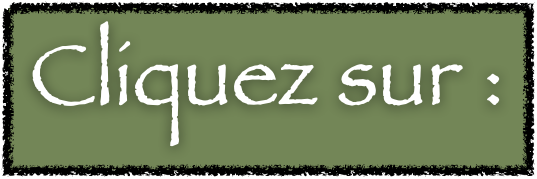 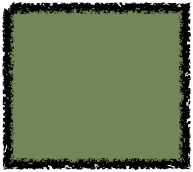 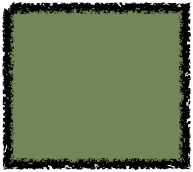 Les flèches correspondent aux photos du dossier
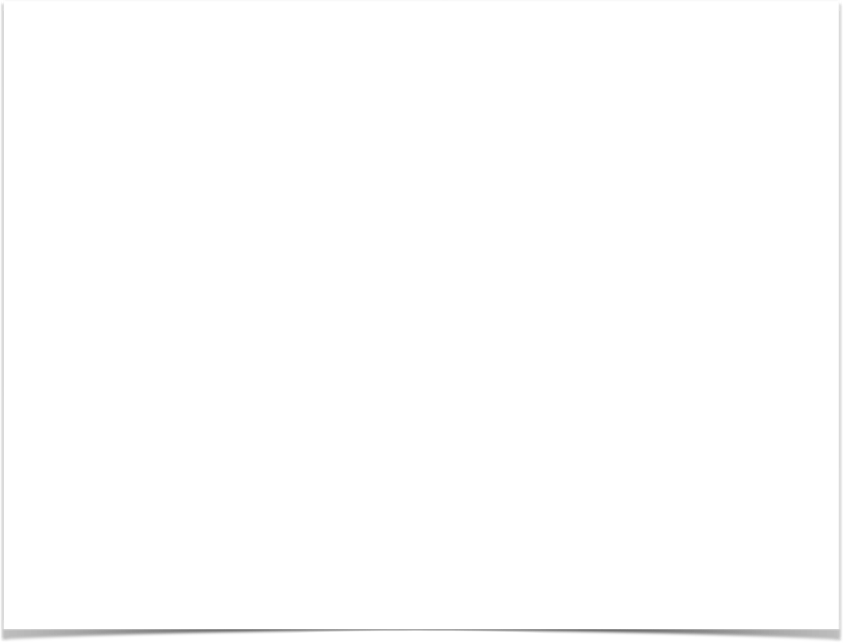 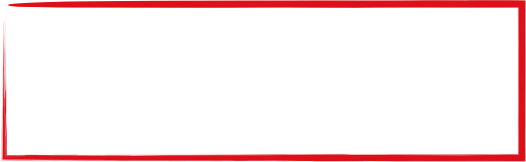 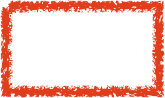 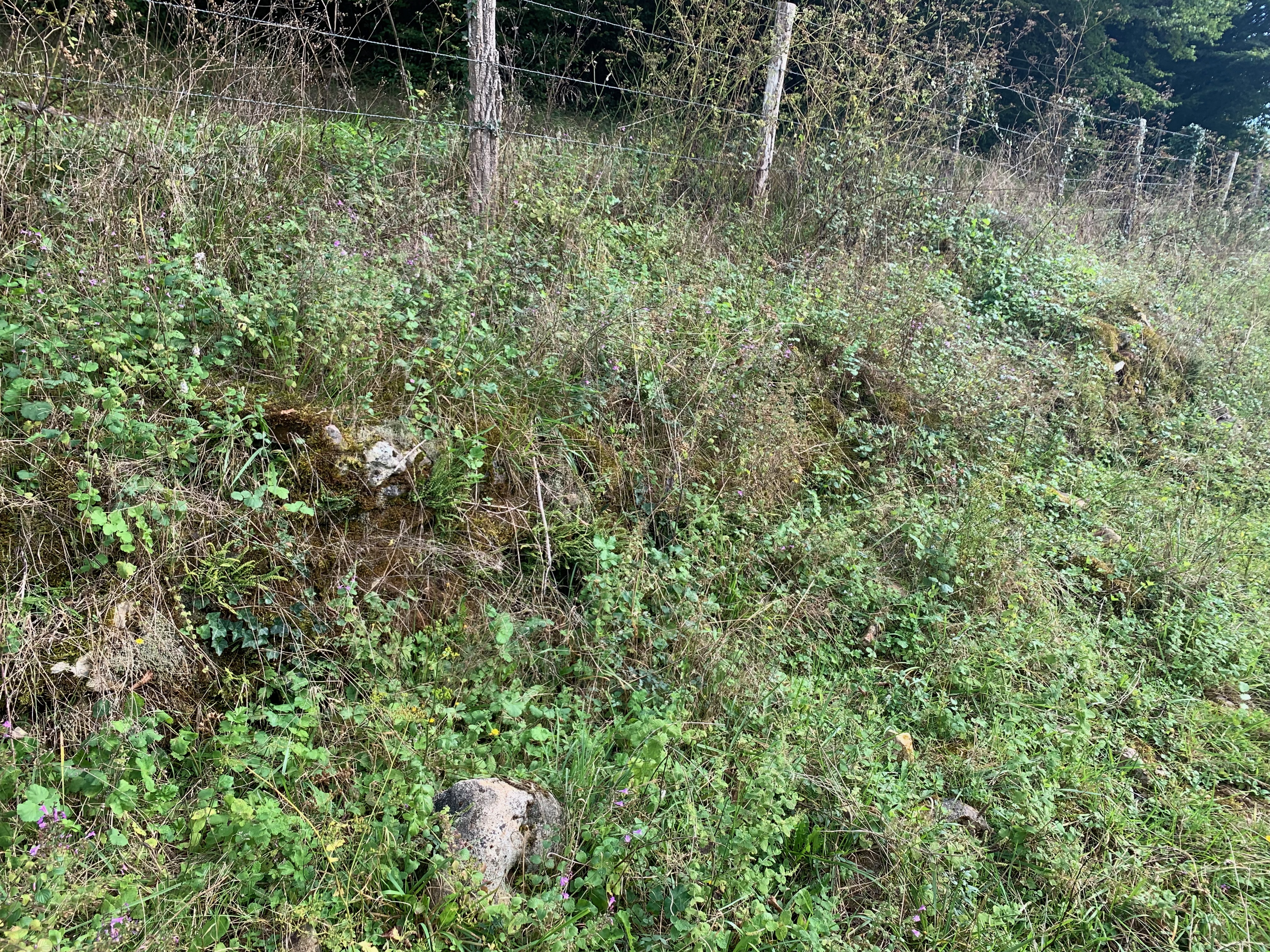 Retour
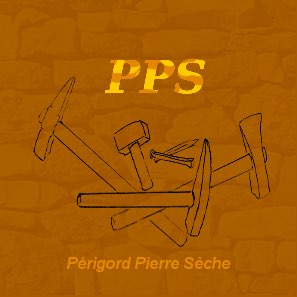 Reste visible de l’ancien mur sur 40 m. de longueur. Hauteur de 1,70m. À 1m.
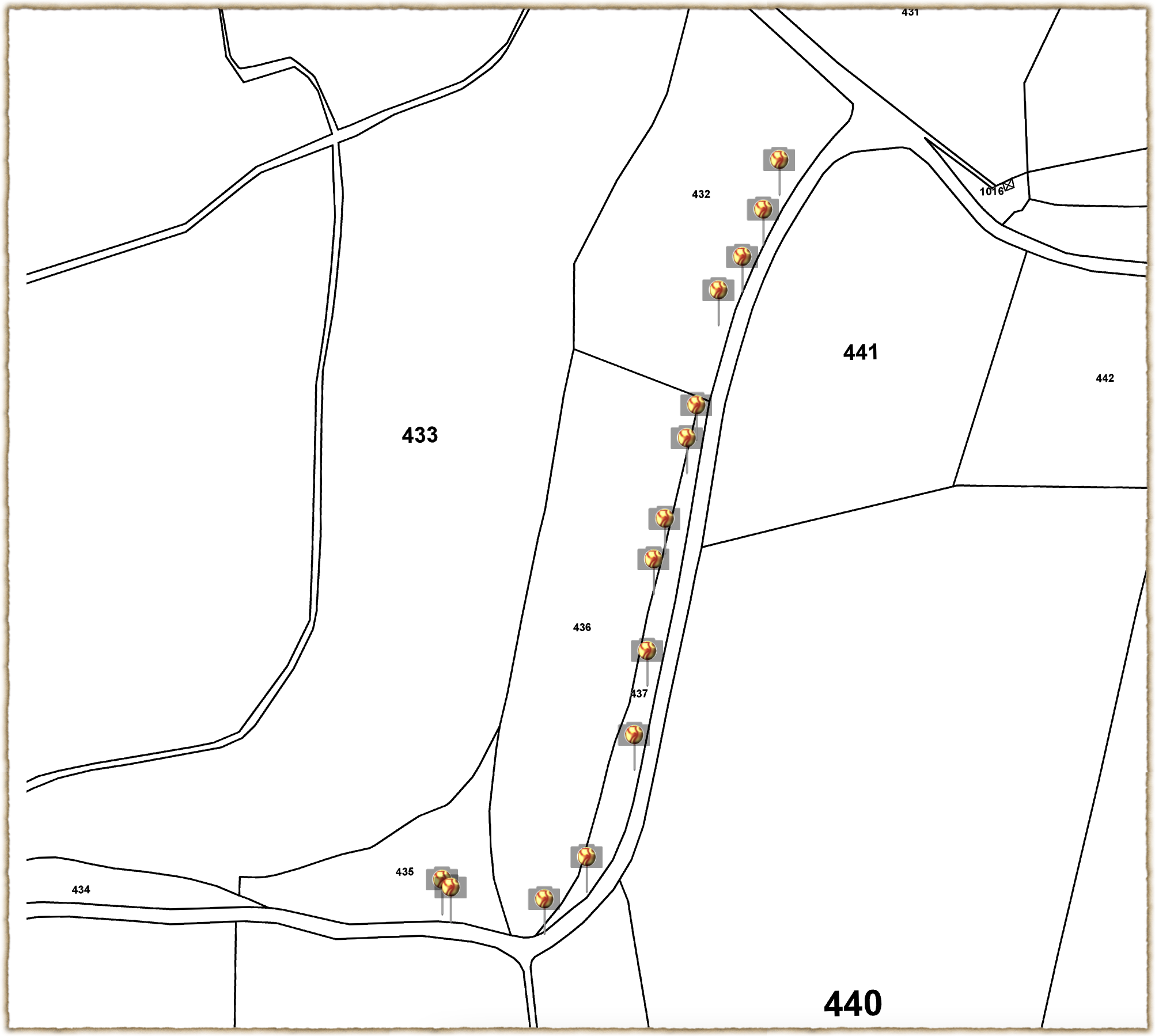 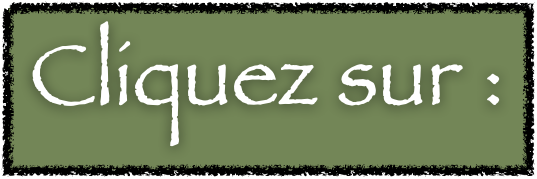 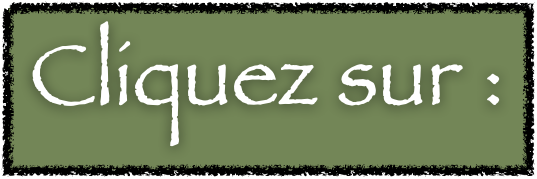 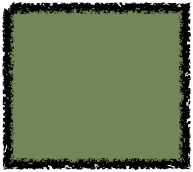 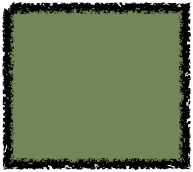 Les flèches correspondent aux photos du dossier
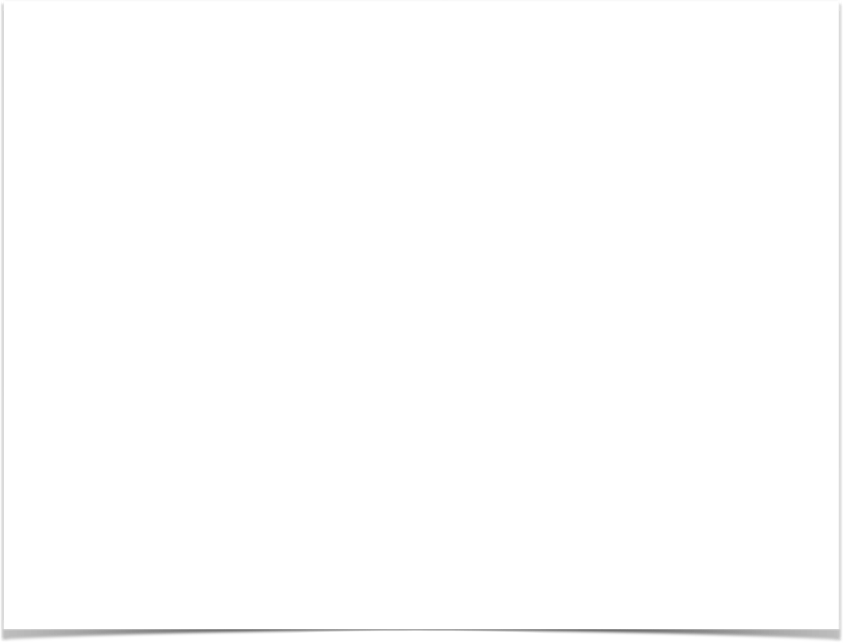 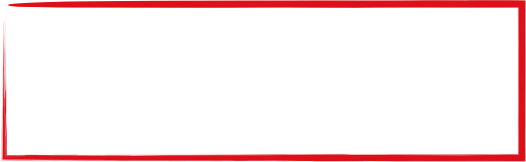 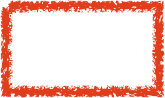 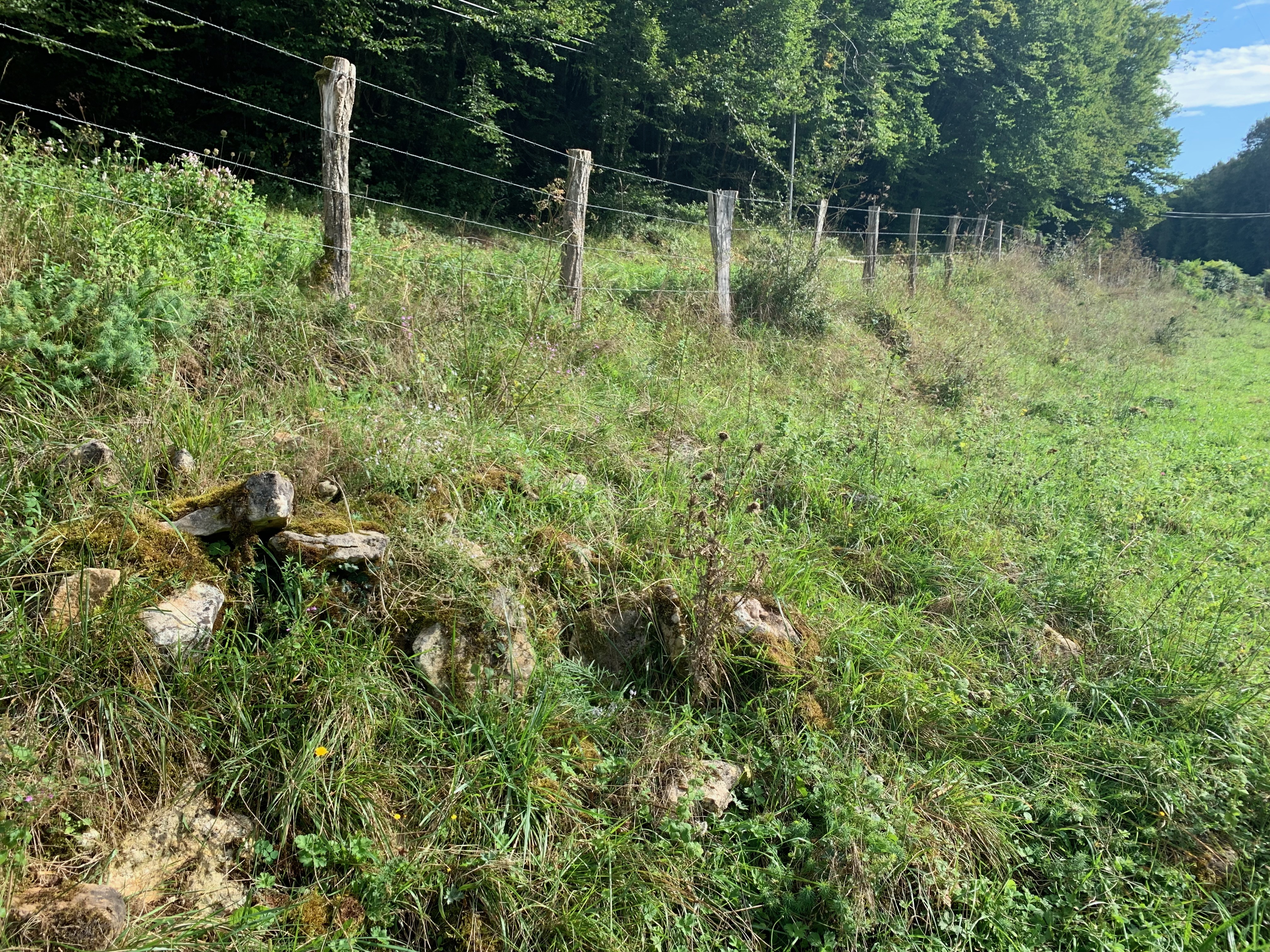 Retour
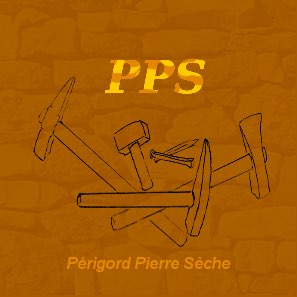 Reste visible de l’ancien mur sur 40 m. de longueur. Hauteur de 1,70m. À 1m.
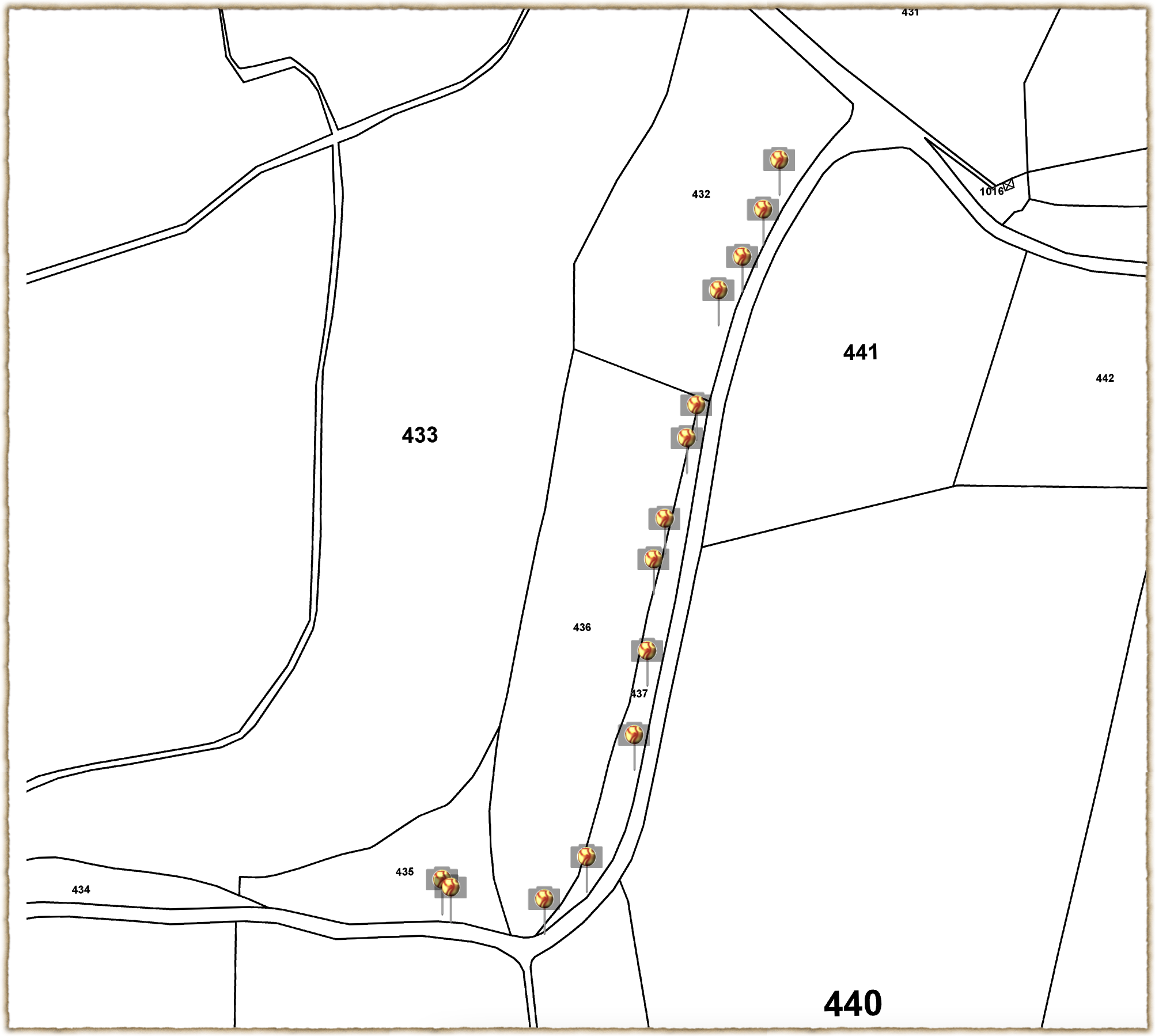 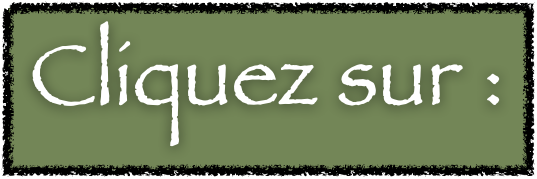 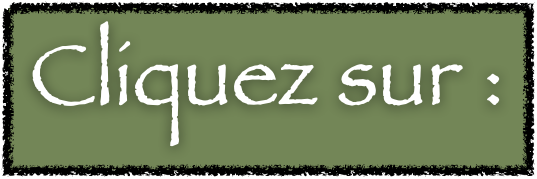 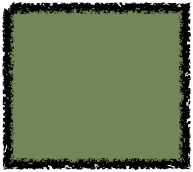 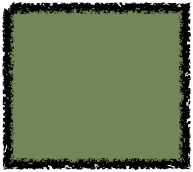 Les flèches correspondent aux photos du dossier
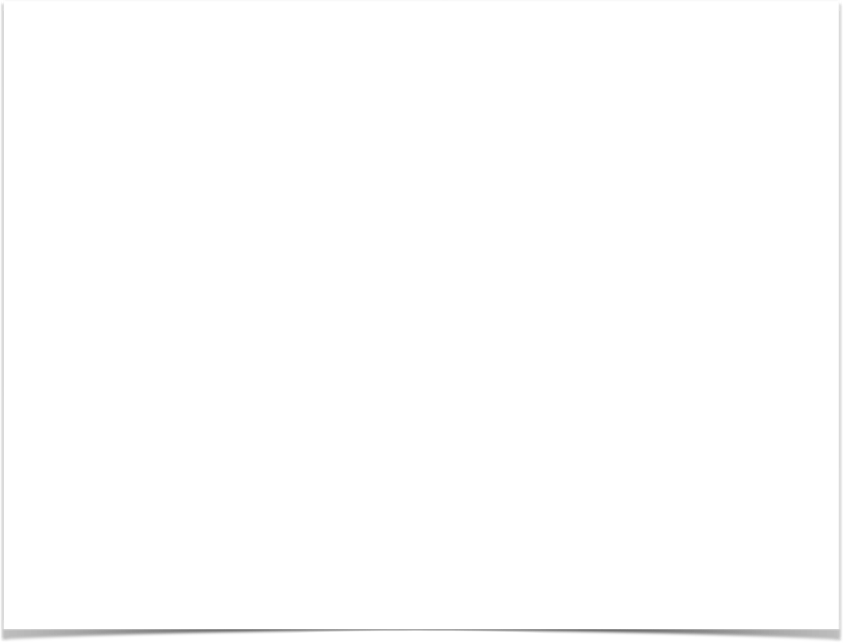 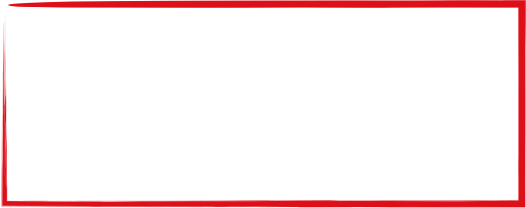 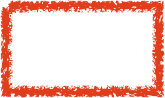 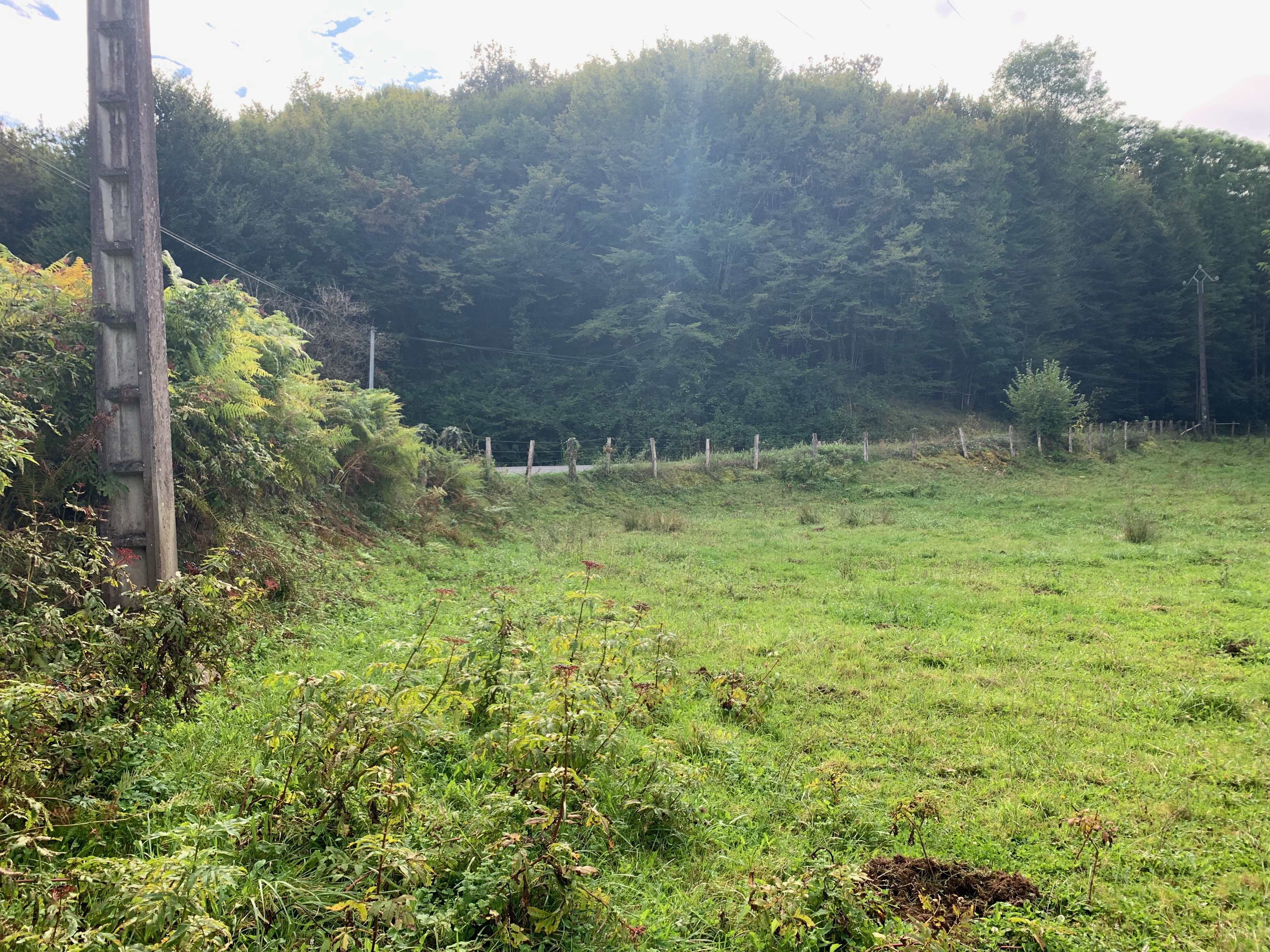 Vue vers l’amont, l’emplacement du mur reste bien visible. A noter que sa hauteur diminue progressivement pour atteindre 0,80m.
Retour
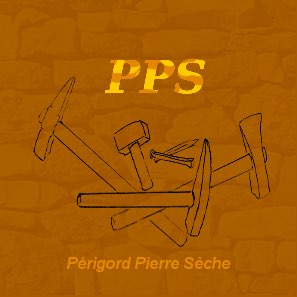 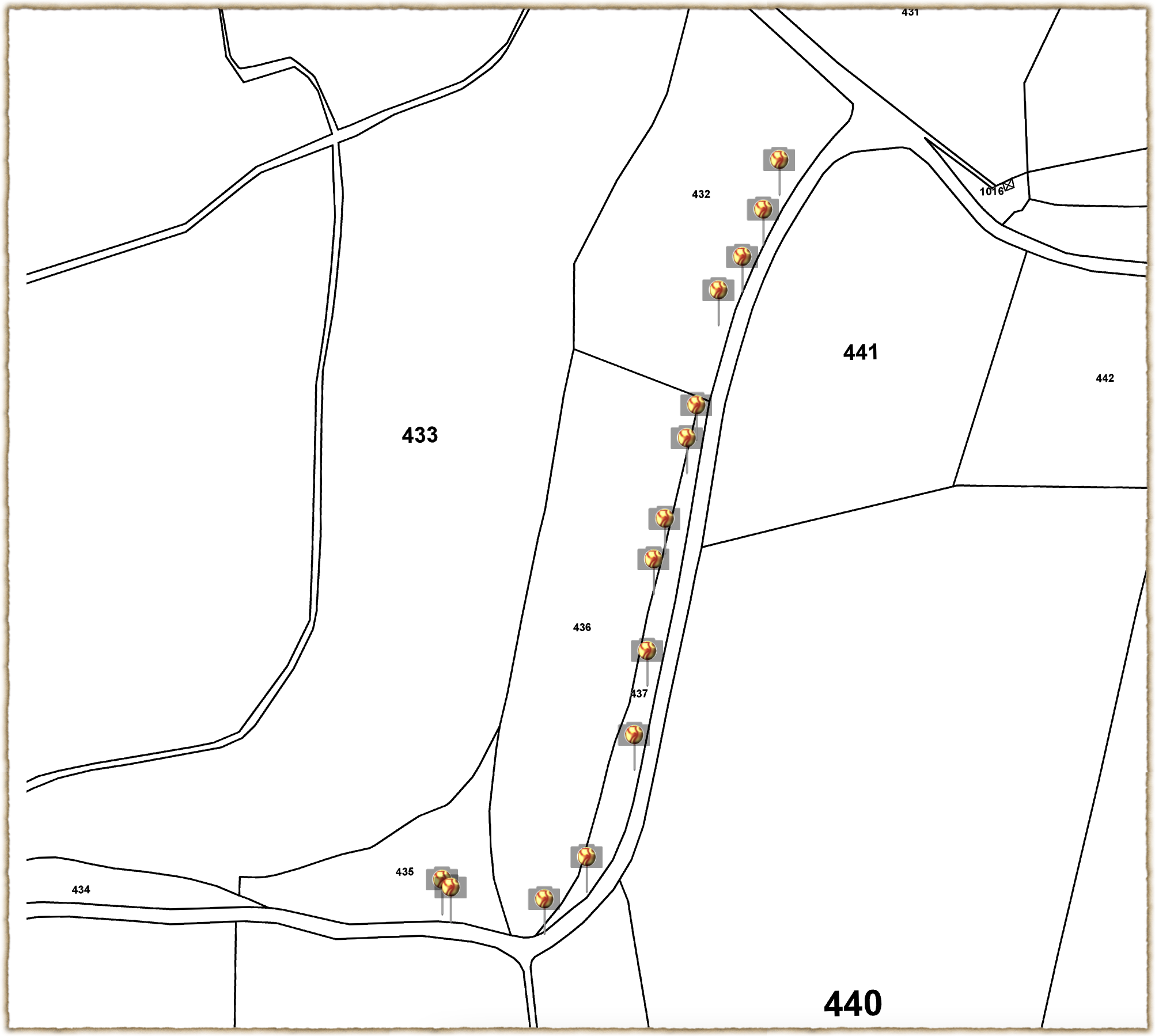 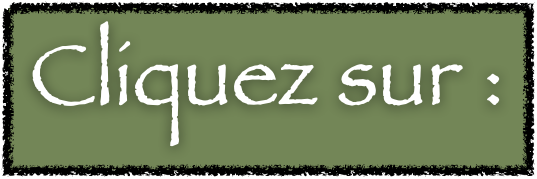 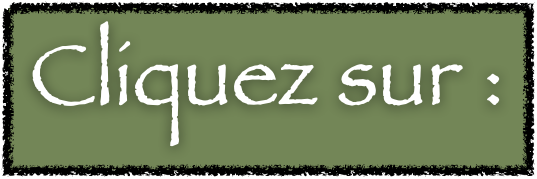 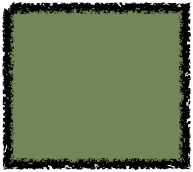 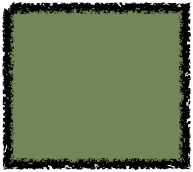 Les flèches correspondent aux photos du dossier
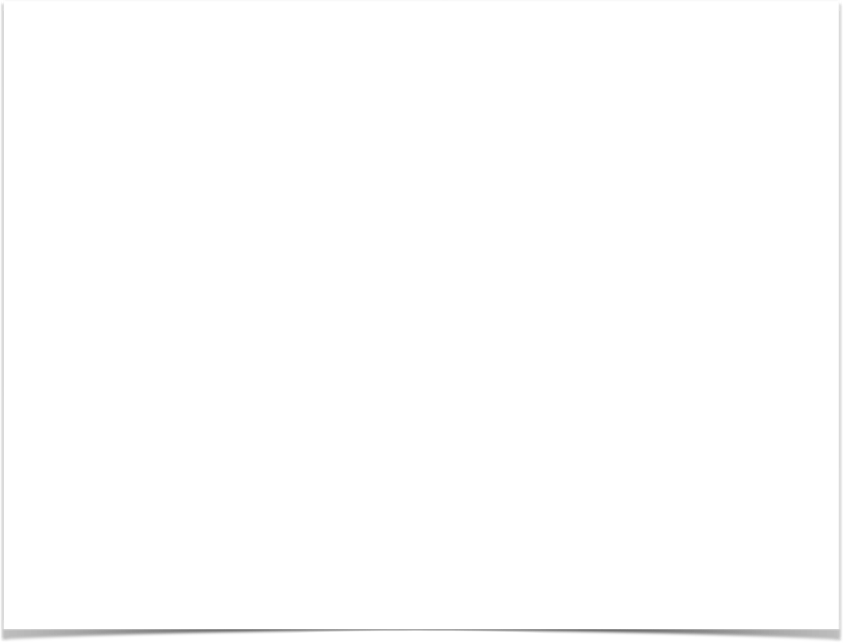 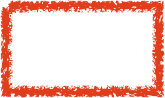 La présence des pierres qui composaient l’ancien mur est toujours visible.
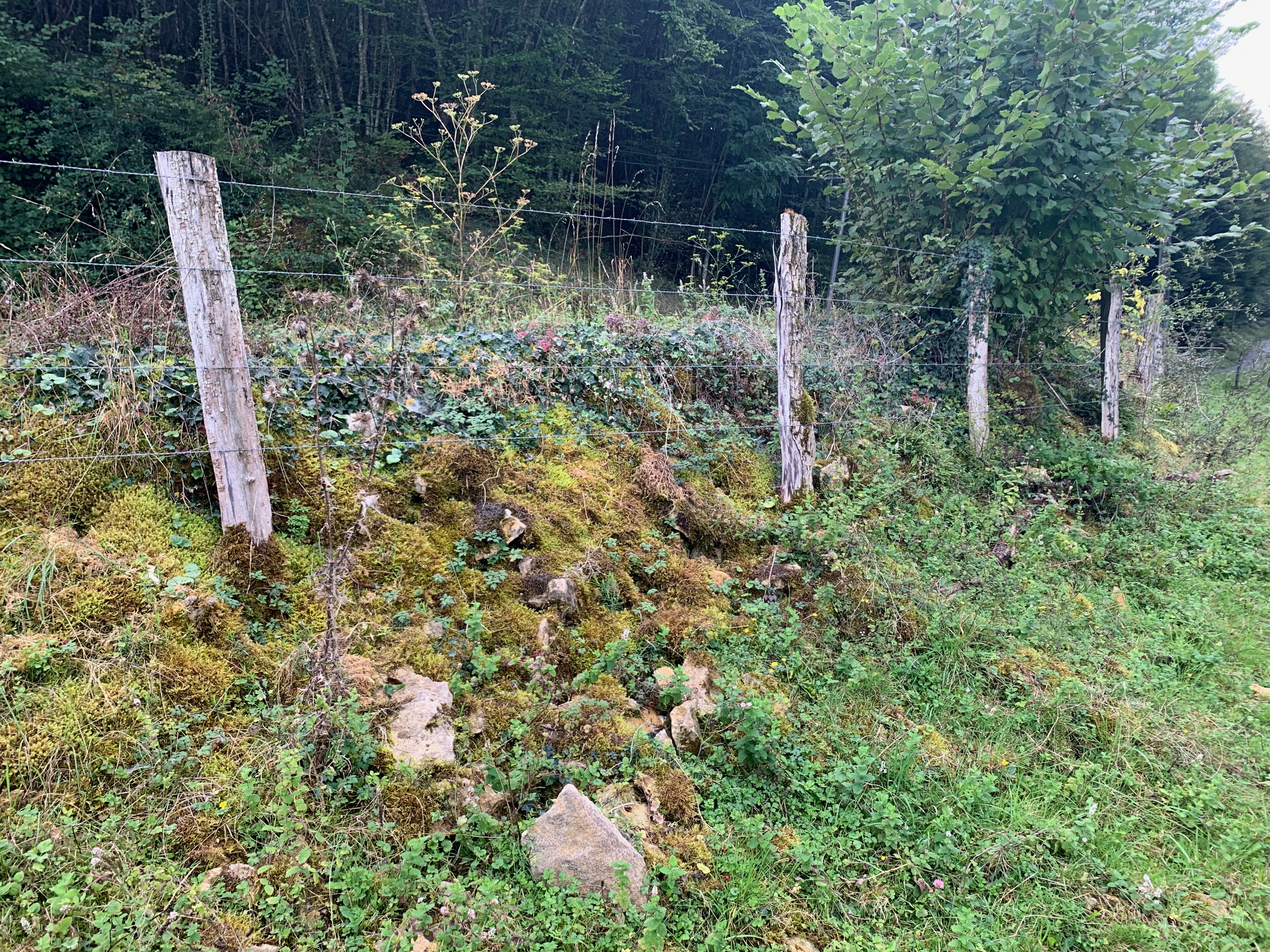 Retour
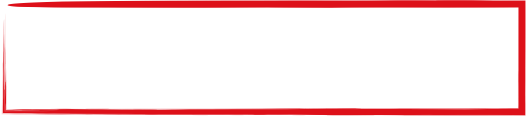 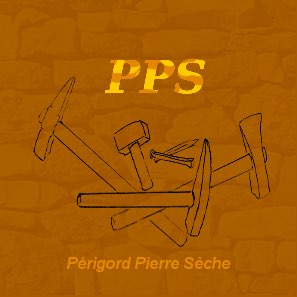 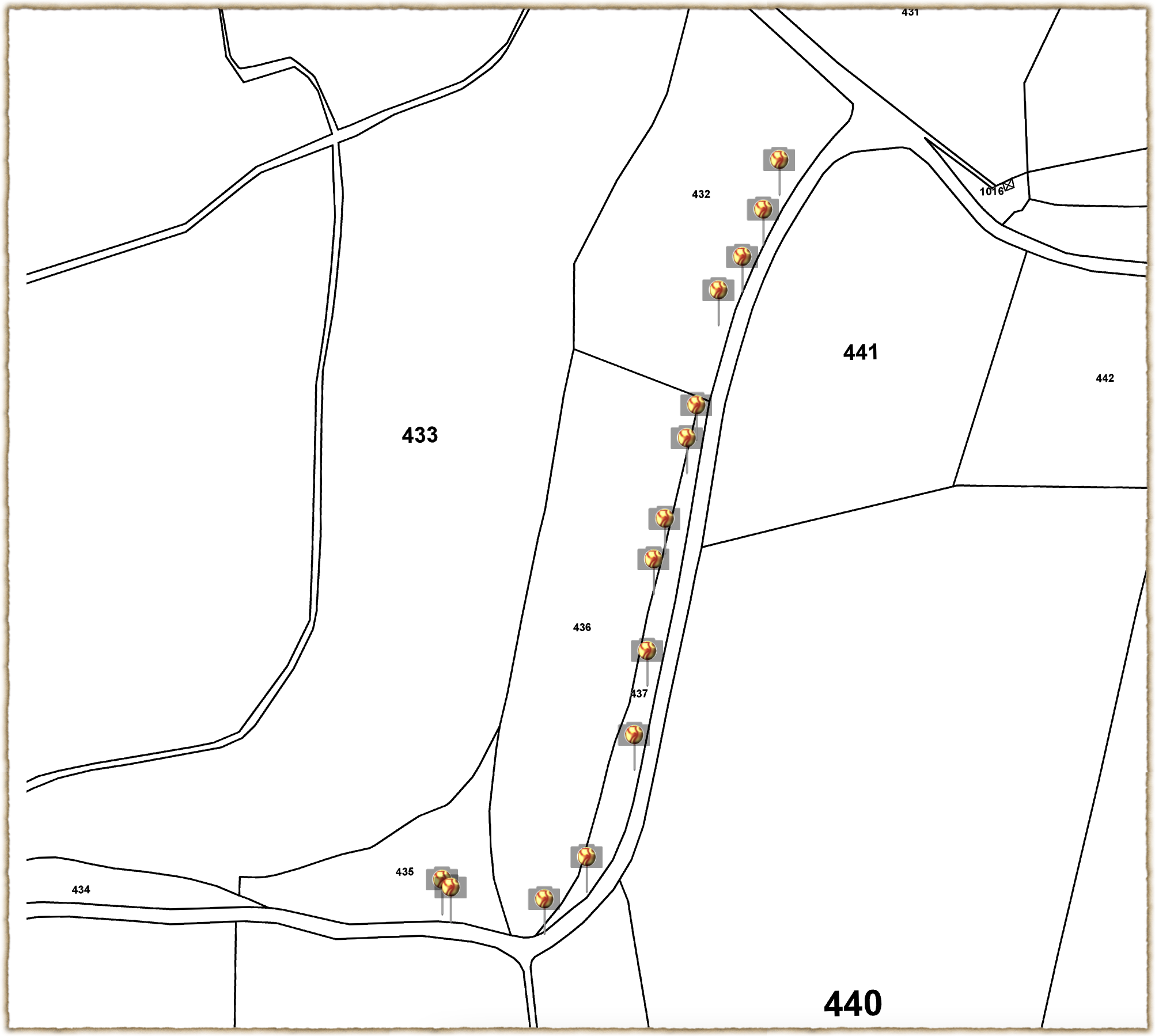 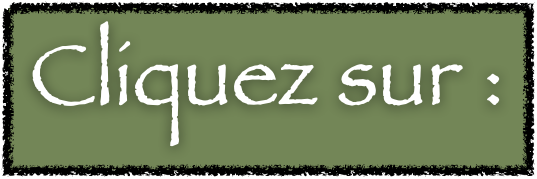 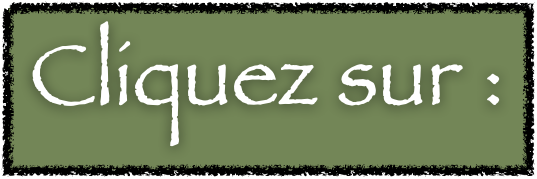 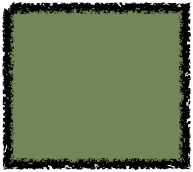 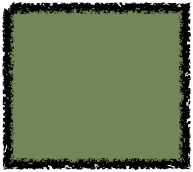 Les flèches correspondent aux photos du dossier
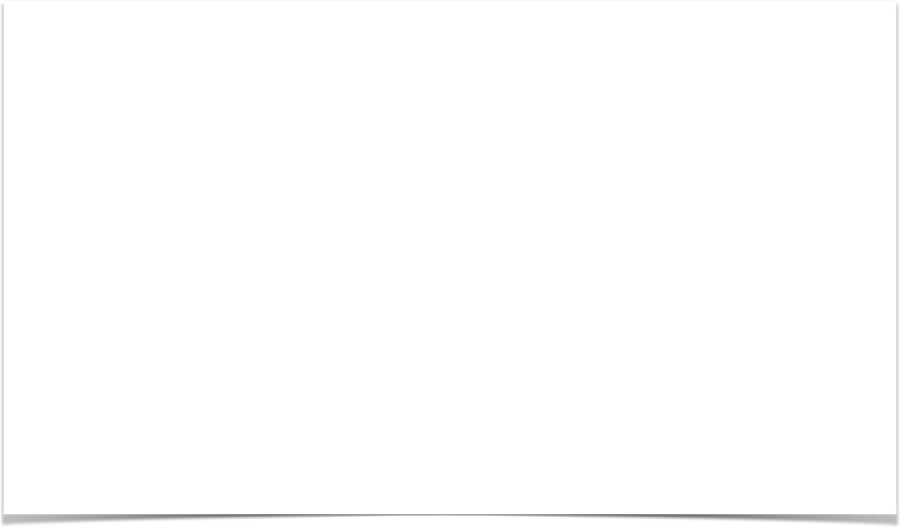 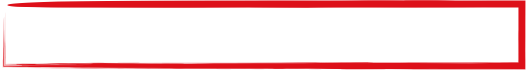 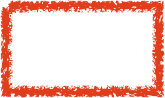 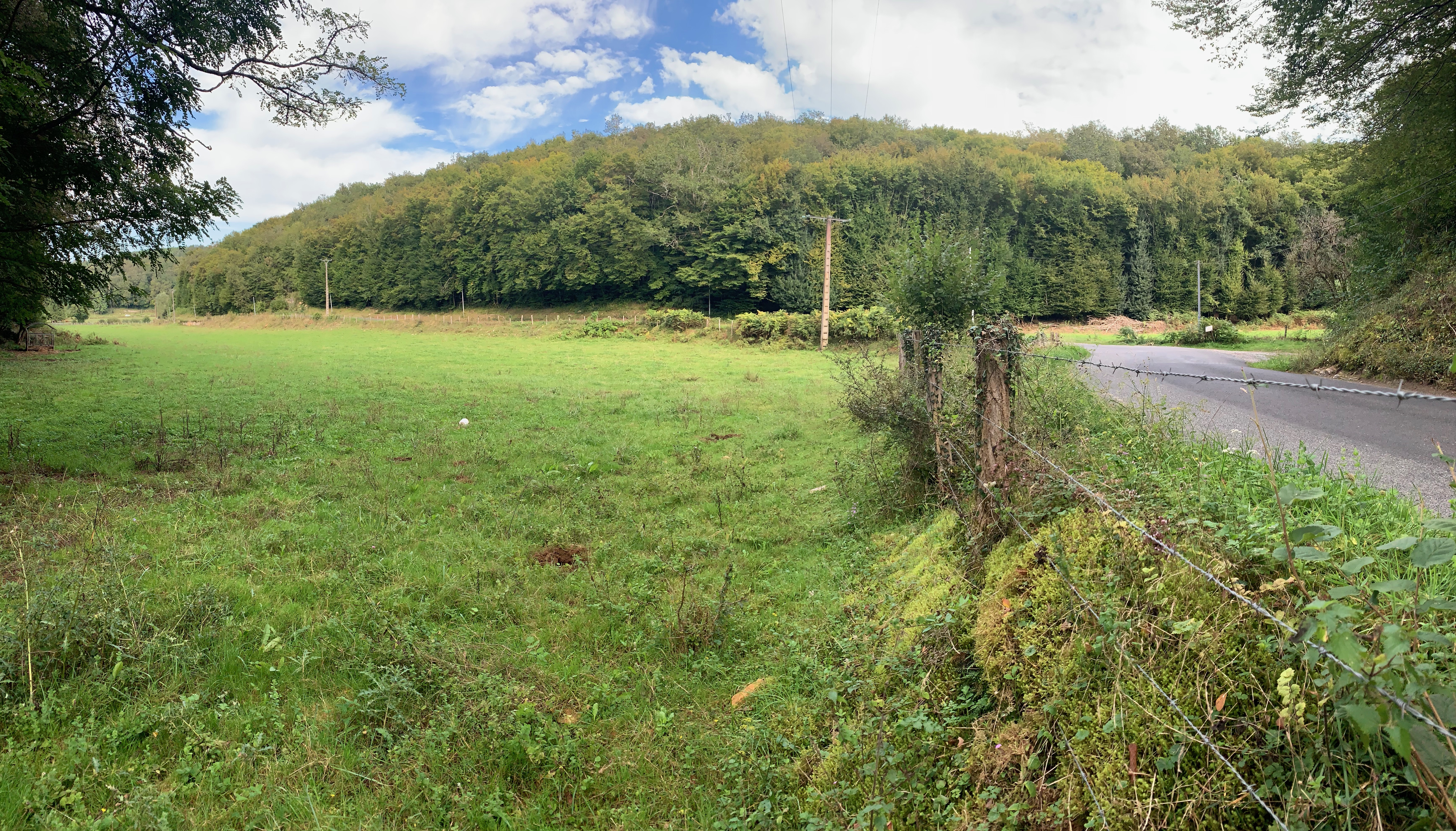 Vue d’ensemble.
Retour
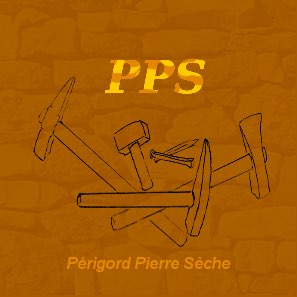 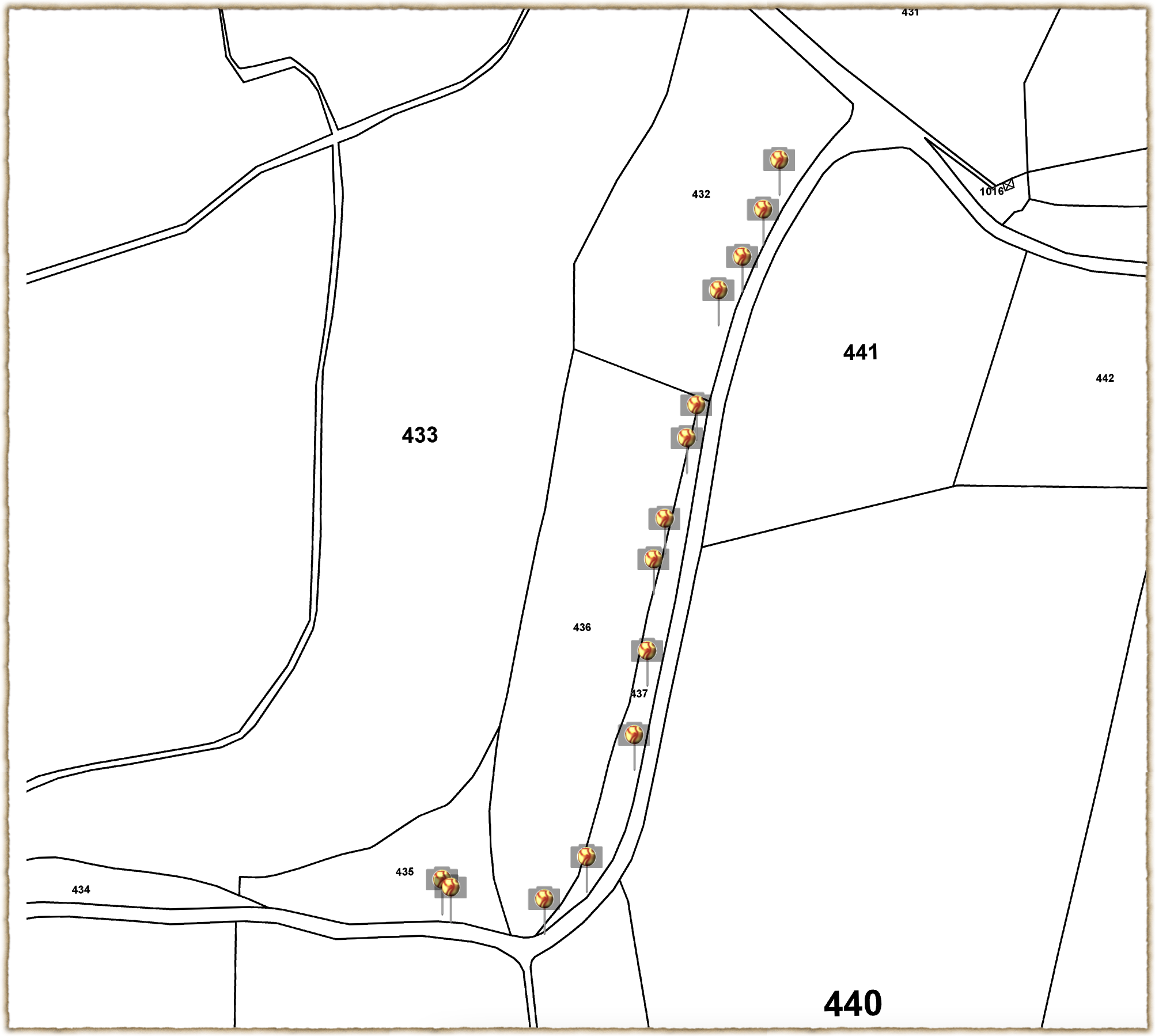 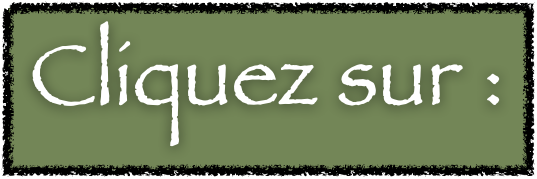 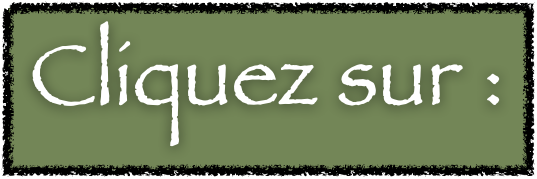 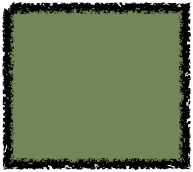 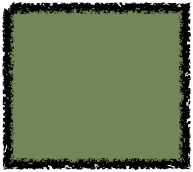 Les flèches correspondent aux photos du dossier
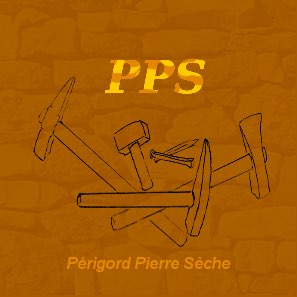 Les différentes possibilités
Le remplacer par un talus en remblais
Le restaurer avec du béton ou matériau similaire
Le remettre dans son état originel en pierres sèches
Etude comparative (ABPS)
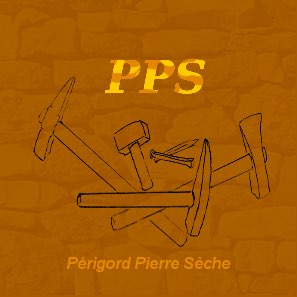 Les différentes possibilités
Le replacer par un talus en remblais
Cette option est et restera certainement la moins onéreuse. Elle ne sera cependant pas la plus adaptée à une circulation de 
plus en plus intensive et lourde.
Elle entrainera d’autre part une perte  de terrain plat pour la parcelle privative située en contre-bas.
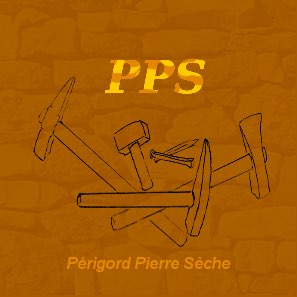 Les différentes possibilités
Le restaurer avec du béton ou matériau similaire
Cette option est la plus fréquemment utilisée, montrant ses quelques qualités et ses gros défauts… 
Beaucoup croient que c’est aujourd’hui la seule façon de restaurer ces murs de soutènement, que c’est une façon
rapide, solide, résistante et économique. 
Or, le béton n’apporte ni la solidité, ni la résistance de l’ouvrage dans le temps, et il n’a notamment pas de pouvoir drainant.
Au contraire du fait de son étanchéité il provoque la formation de poches d’eau à l’arrière du mur qui exercent des poussées
provoquant de fréquents  effondrements.
Quant au coût, le caractère plus économique de cette formule reste incertain  et ne pourrait être réellement apprécié que si 
les appels d’offres étaient ouverts à d’autres techniques.
Aujourd’hui, quand une collectivité publique ouvre un appel d’offre pour la restauration d’un mur en pierres sèches, 
seules les entreprises utilisant un liant sont admises à y répondre… Cela mérite réflexion!
La logique voudrait qu’il y ait une possibilité d’option permettant aux professionnels de la pierre sèche 
d’ y répondre également…
Ainsi cette vraie concurrence permettrait de clarifier correctement la question des coûts entre les différentes techniques.
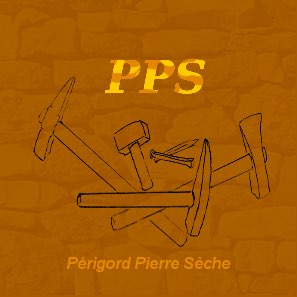 Les différentes possibilités
Le remettre dans son état originel en pierre sèche
Cette option permet de restaurer le mur à l’identique.
Avec les connaissances actuelles et le savoir faire savoir des professionnels de la pierre sèche, elle permet d’obtenir un 
ouvrage solide et durable adapté à l’évolution de la circulation devenant de plus en plus intense avec des véhicules et des 
engins de fort tonnage.
Il est incontestable qu’un mur de pierres sèches permet la filtration homogène des eaux de pluies et de ruissellement rendant 
l’ouvrage  particulièrement résistant et ce, avec l’utilisation exclusive d’un matériau entièrement naturel!
C’est aussi, respecter le travail de nos ancêtres et donner une nouvelle naissance à leurs oeuvres.
Enfin le mur en pierres sèches à un caractère esthétique incontestable ce qui n’est pas négligeable particulièrement pour
celui-ci qui soutient la route de la combe des loups, lieu de randonnée emprunté par de plus en plus de marcheurs.
Conclusion
Le mur de soutènement de la route de la combe des loups à tenu pendant des siècles dans les conditions de l’époque
de circulation essentiellement des charrettes. Les conditions actuelles de circulation caractérisées par une intensification du
 trafic et le passage d’engins de plus en plus lourds nécessite aujourd’hui sa remise en état.
L’option de la restauration en pierre sèche mérite pour le moins un examen attentif et appelle par conséquent l’ouverture 
d’un appel d’offre accessible aux entreprises des professionnels de la pierre sèche. Cette option présenterai l’avantage 
de faire appel à des professionnels hautement qualifiés, de favoriser l’emploi dans un secteur valorisant, tout en poursuivant
des objectifs alliant l’esthétique et la robustesse à la durabilité des ouvrages.
Etude réalisée par ABPS (Artisans Bâtisseurs en Pierres Sèches): Dossier complet ici.
Coûts comparatifs
Il est fréquemment considéré que la construction d’un mur en pierre sèche sera beaucoup plus chère qu’un mur utilisant un liant de béton, par exemple. Mais est-ce juste ?
En 2009, une étude a été menée sous le tutorat du chercheur Eric Vincent, par les étudiants en génie civil de l’École centrale de Lyon pour comparer le prix entre un ouvrage construit en béton, en gabion, et en pierre sèche, selon des critères à la fois financiers et environnementaux.
Ce même sujet d’étude a été renouvelé par des étudiants de la promotion 2014, car le marché et les prix ont évolué, et certains critères ont manqué dans la première étude, notamment celle de la phase de destruction de l’ouvrage. Les résultats de l’étude sont très intéressants, montrant que le mur en pierre sèche et le gabion sont largement compétitifs avec un mur construit en béton armé, au moins jusqu’à une hauteur de 3 mètres. Aussi, en prenant en compte des critères de l’analyse de cycle de vie (ACV) la pierre sèche est le mode constructif le moins couteux et représente un mode constructif largement supérieur à celui du béton armé.
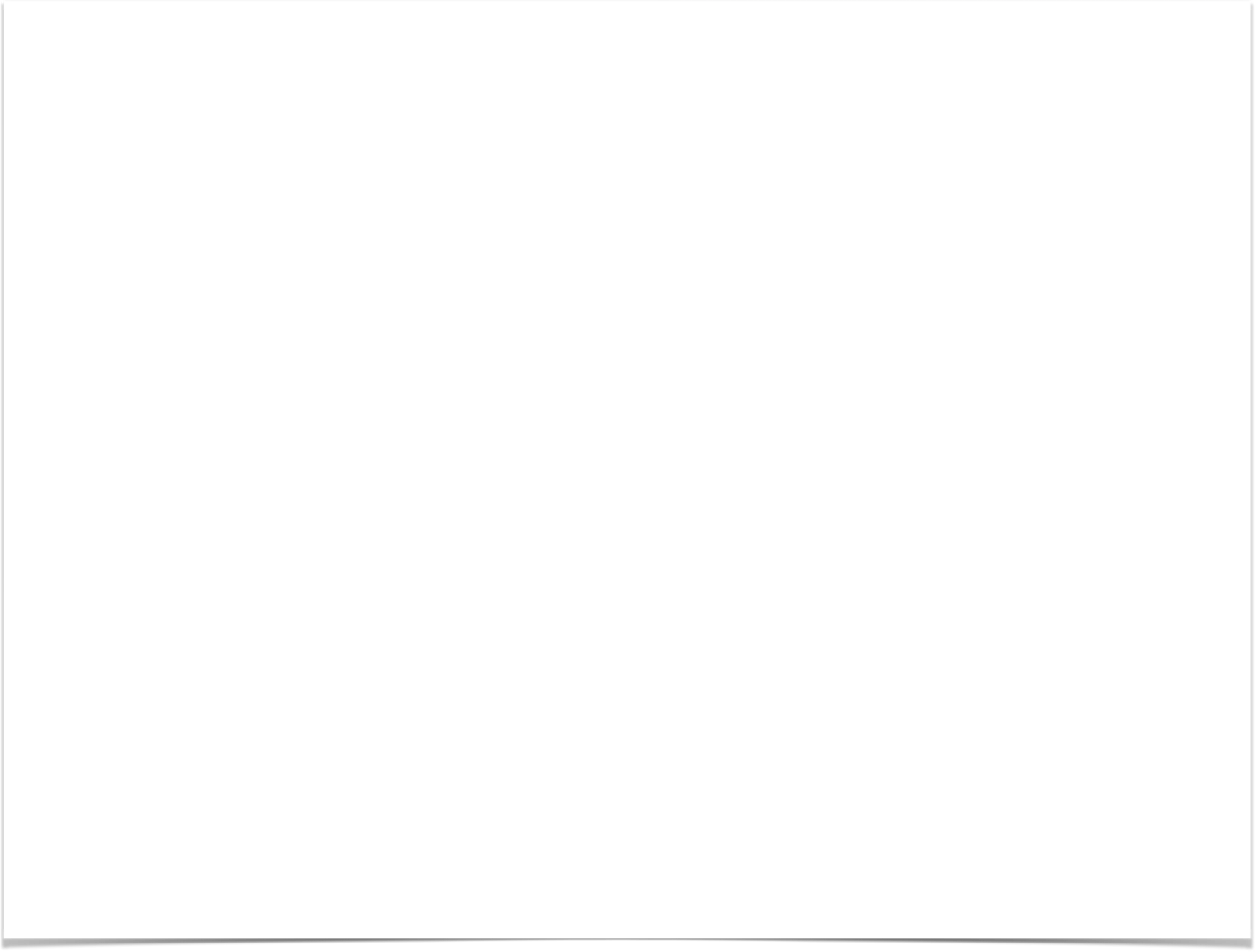 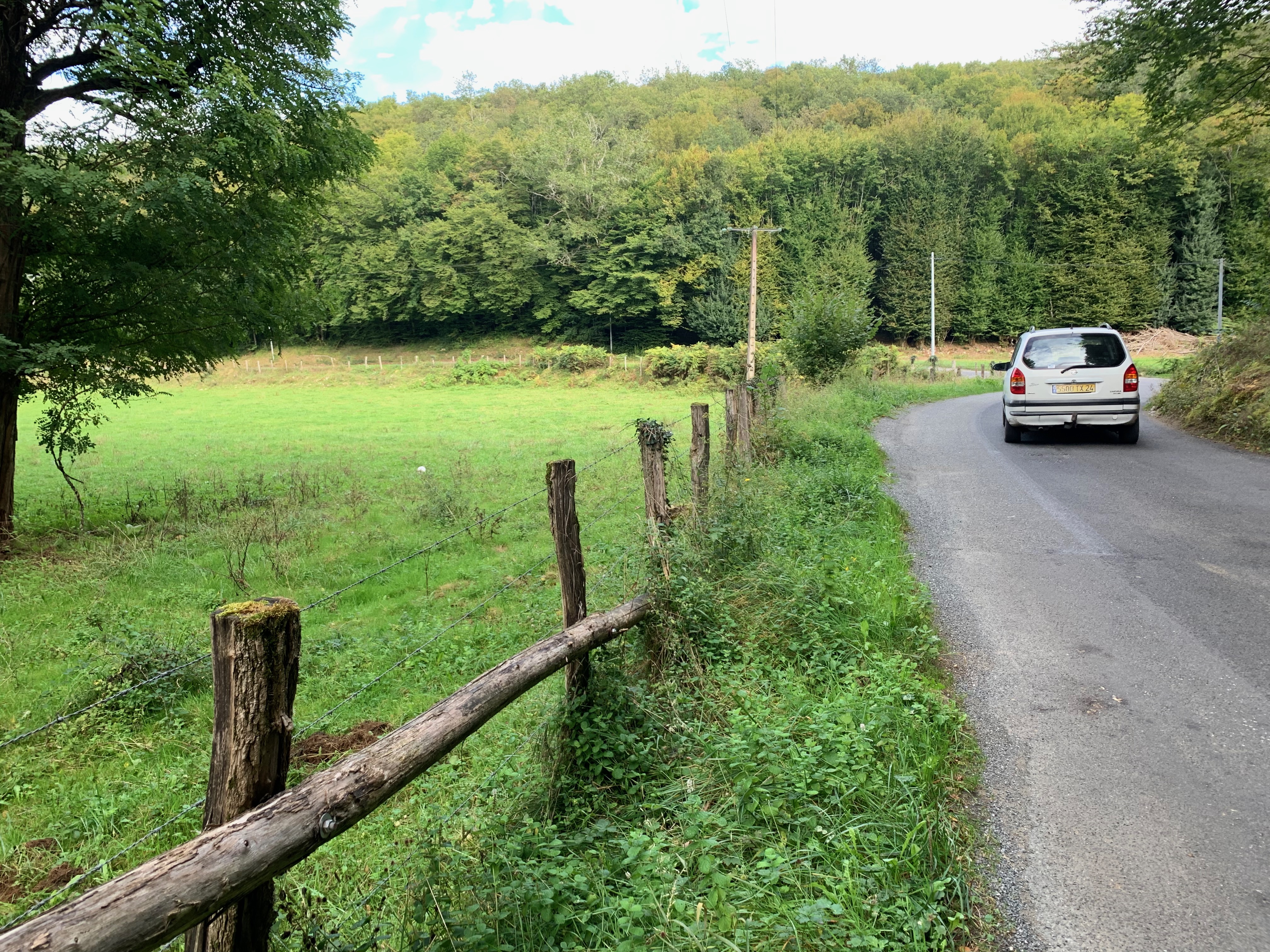 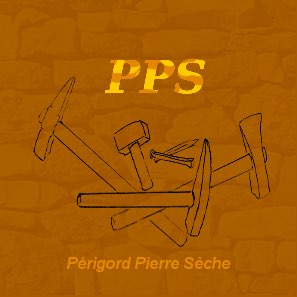 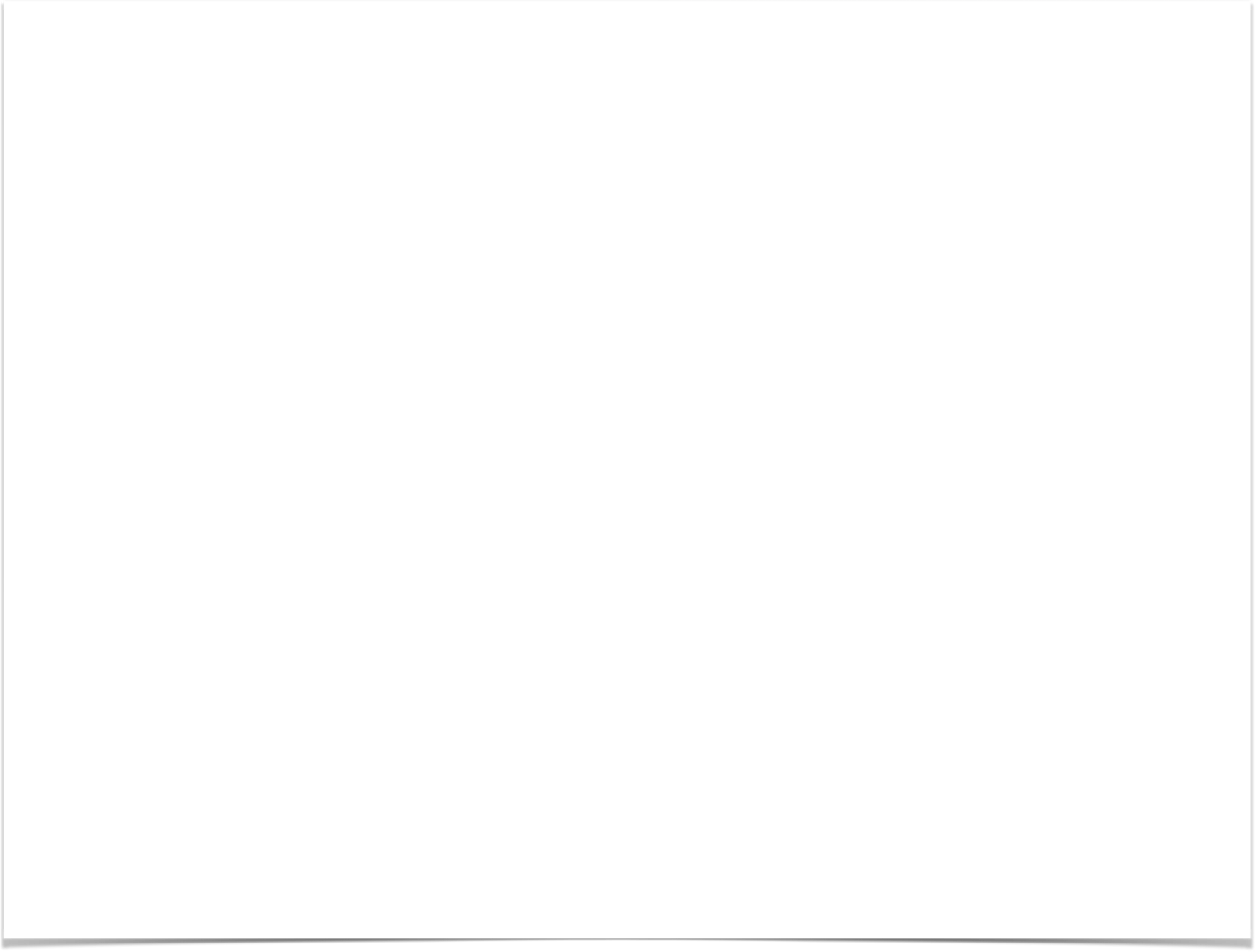 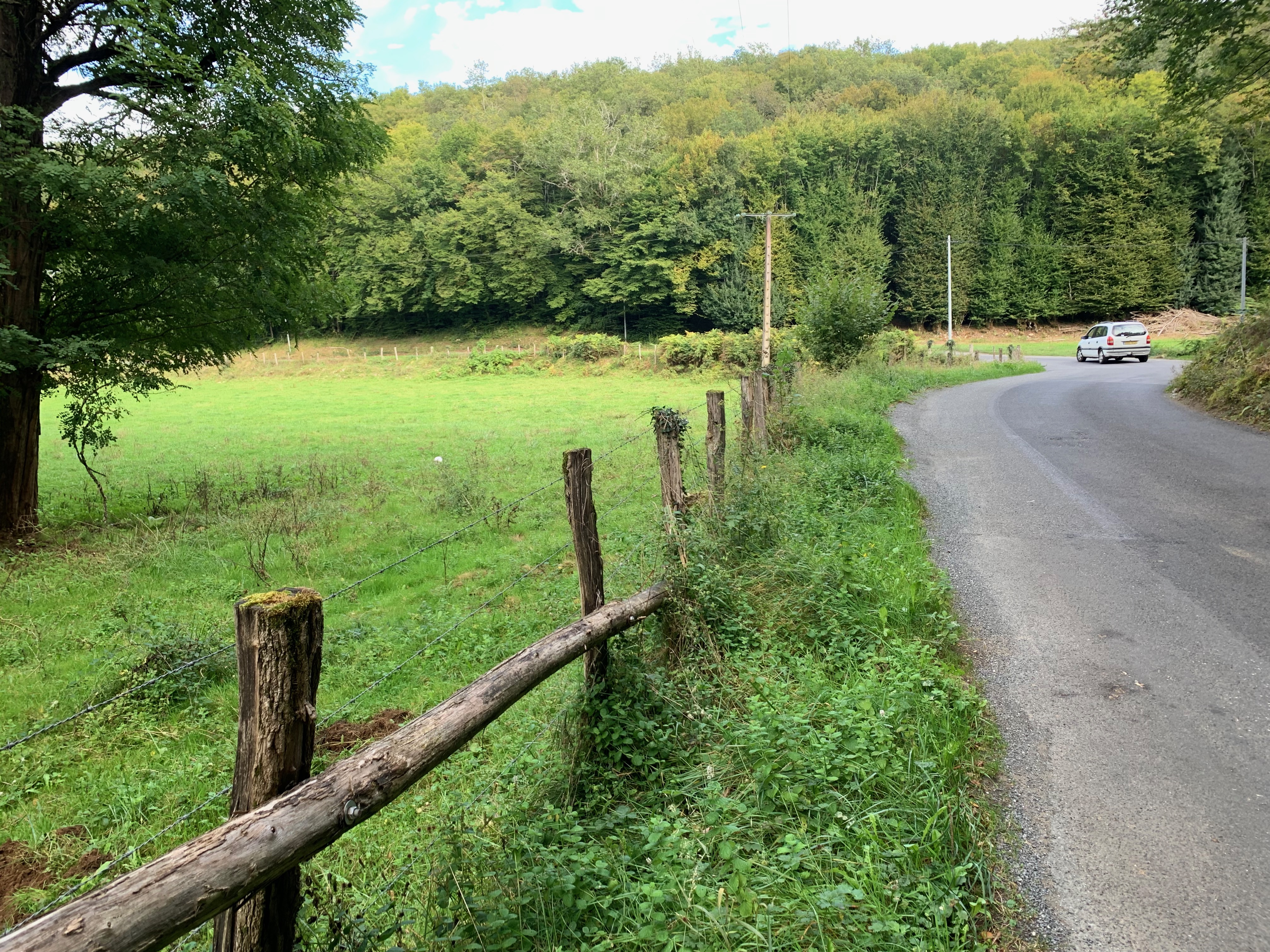 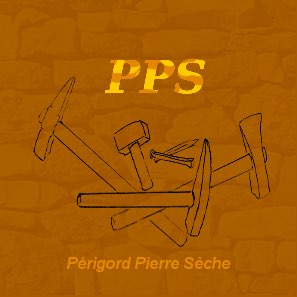 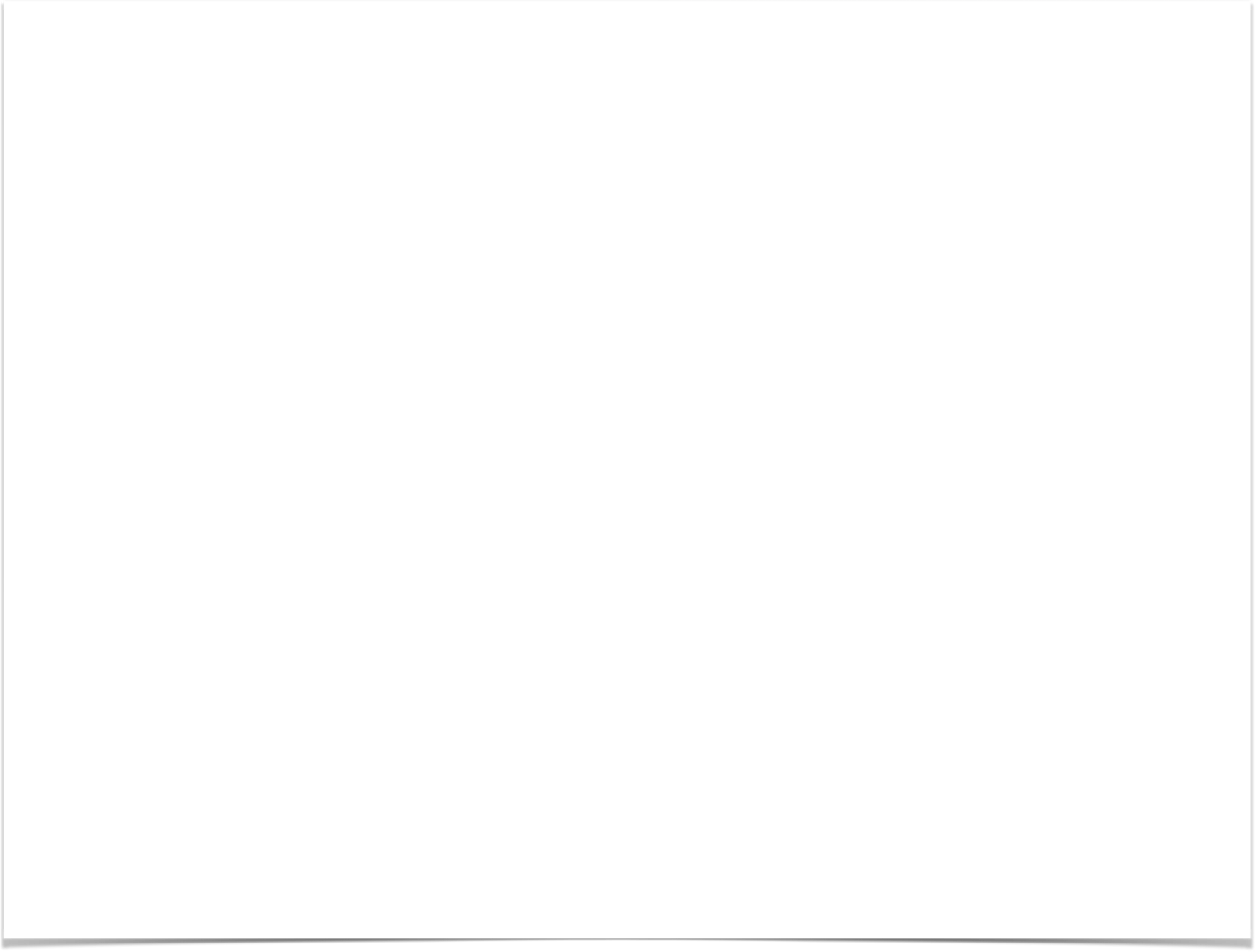 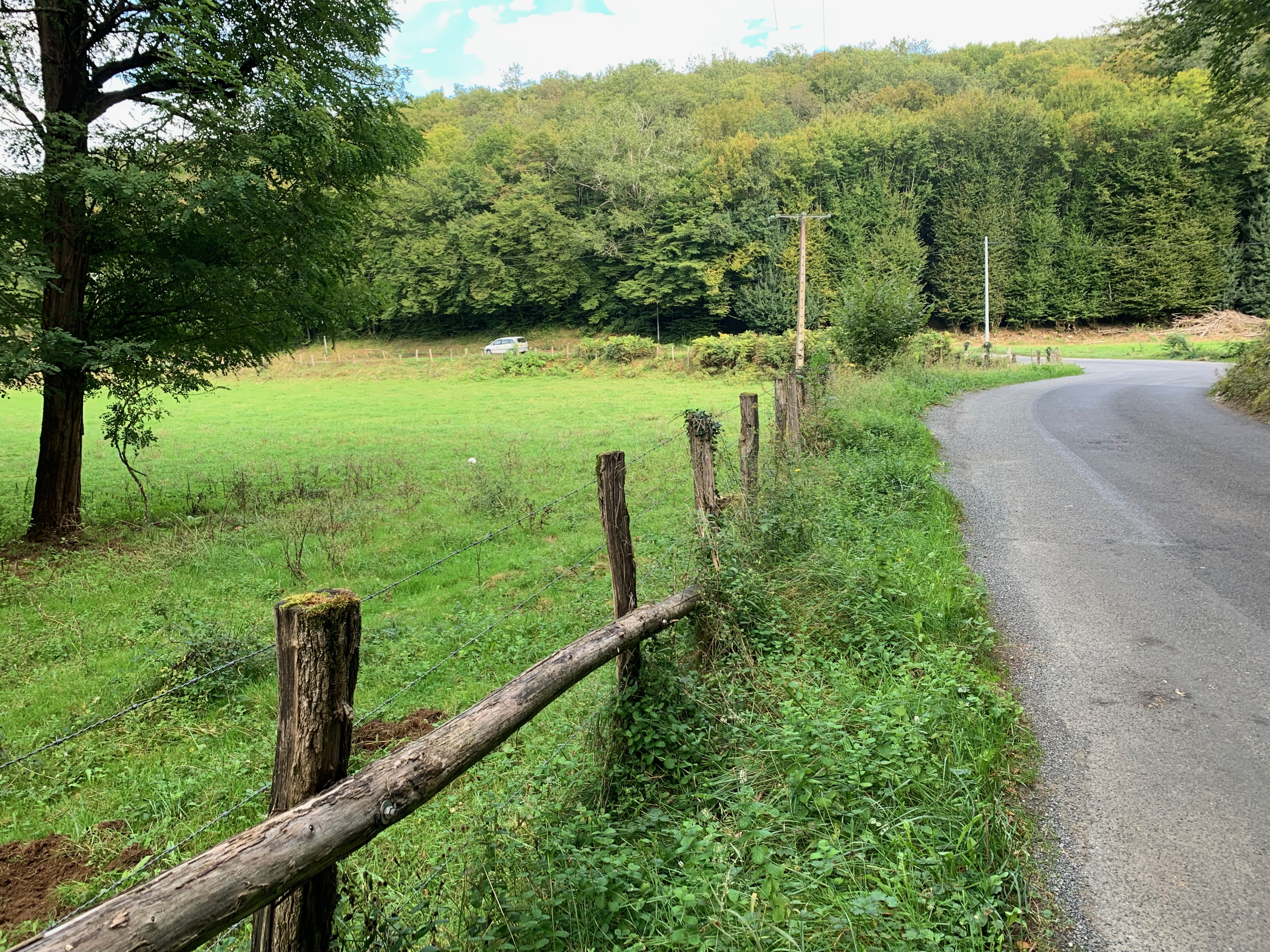 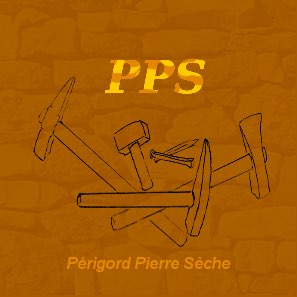 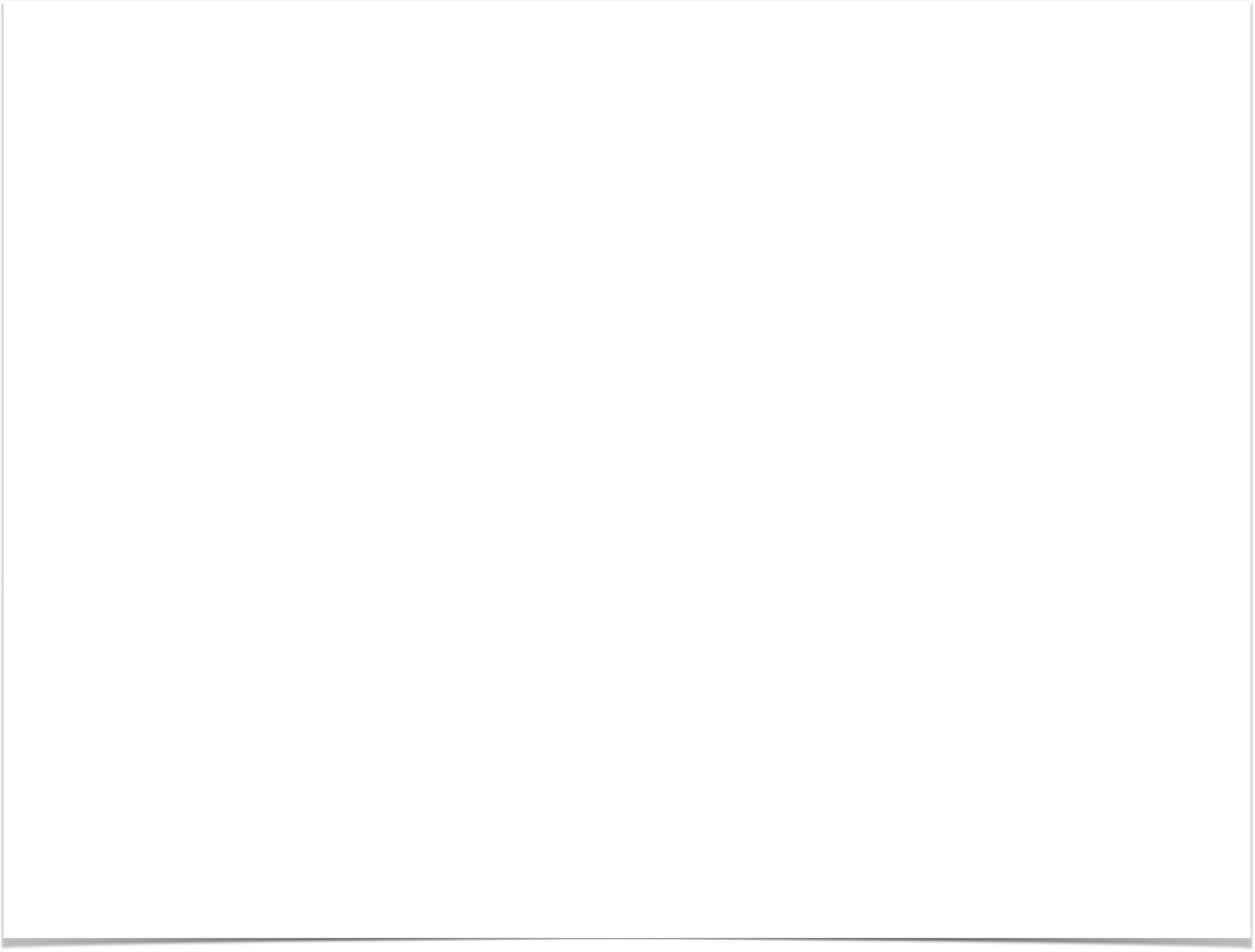 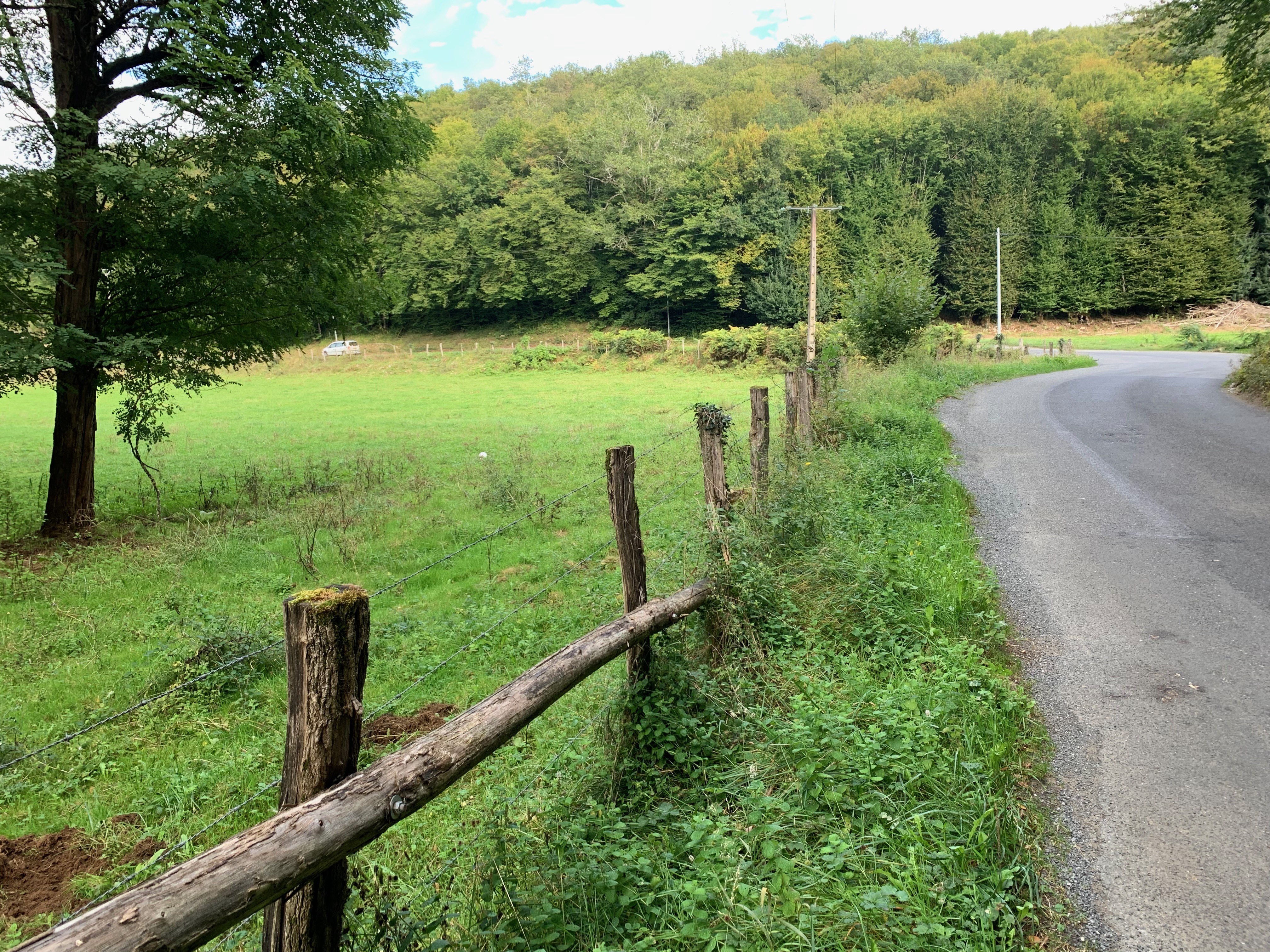 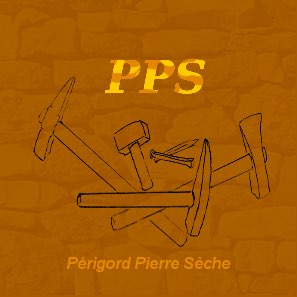 Contacts: Périgord Pierres Sèches (PPS) 
Au: 06 87 14 46 12
Ou: 06 80 72 38 59

www.pps24.fr
Périgord Pierres Sèches Nov. 2021